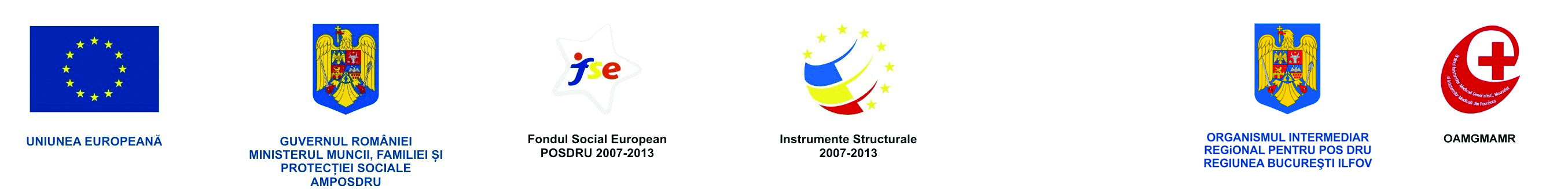 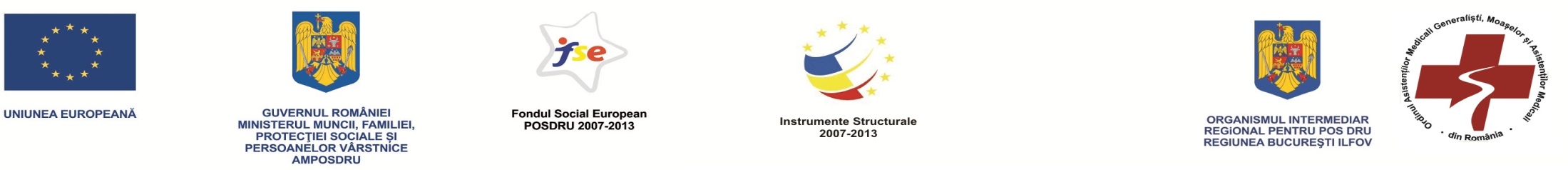 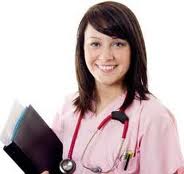 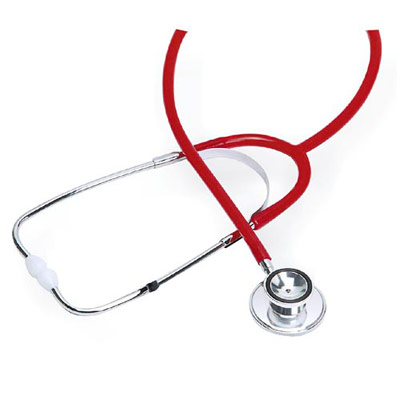 E-Nursing:
Program de instruire in tehnologia informatiei a asistentilor medicali, in contextul informatizarii sistemului sanitar
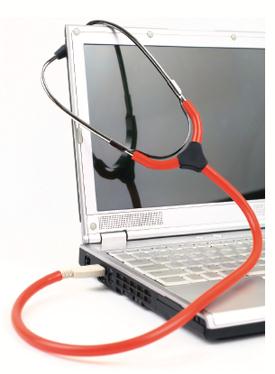 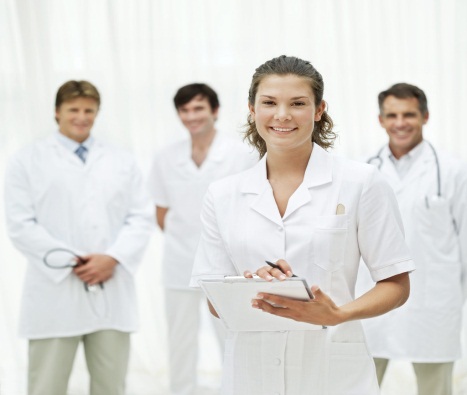 POSDRU/81/3.2/S/57946
Proiect cofinanțat din Fondul Social European prin Programul Operațional Sectorial pentru Dezvoltarea  Resurselor Umane 2007-2013 - Investește in oameni! 
Titlul proiectului “E-Nursing: Program de instruire in tehnologia informatiei a asistentilor medicali, in contextul informatizarii sistemului sanitar”
Contract nr. POSDRU/81/3.2/S/57946
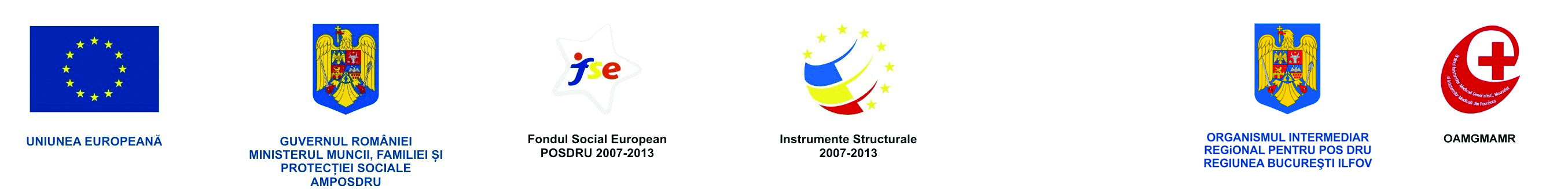 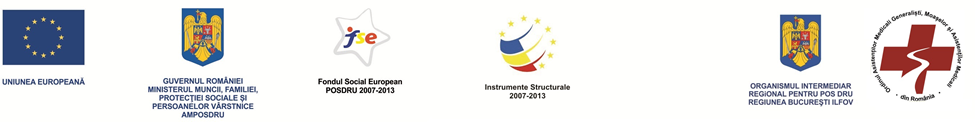 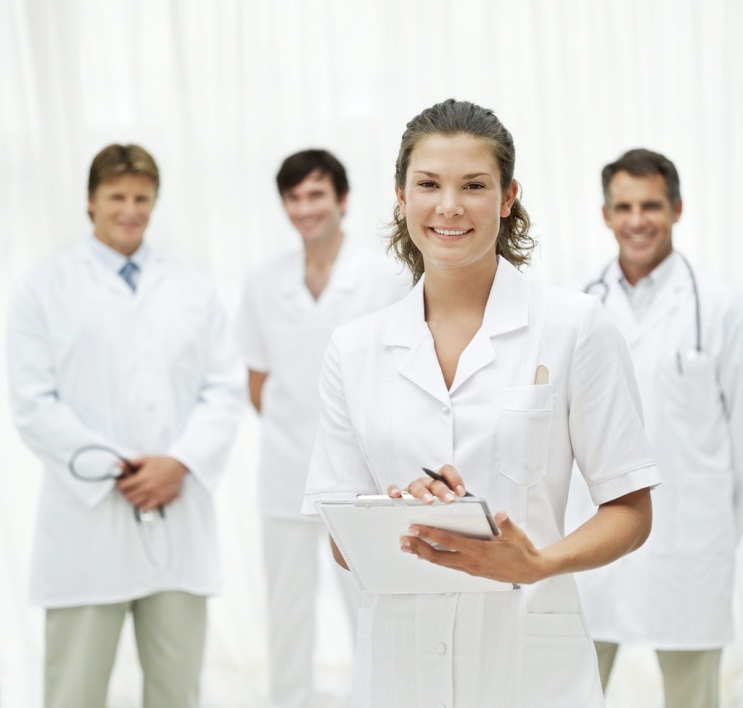 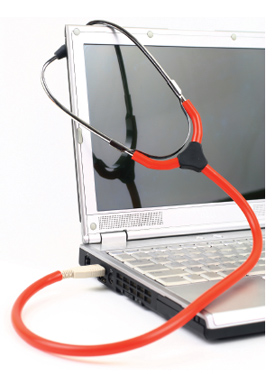 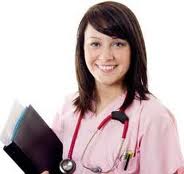 Proiect cofinanțat 
			din Fondul Social European prin
Programul Operațional Sectorial Dezvoltarea Resurselor Umane
 2007-2013 
“Investește in oameni !” 
Autoritate de Management MMFPS – AMPOSDRU 
 Autoritate de Implementare  OIRPOSDRU – BUCURESTI ILFOV
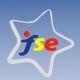 AXA PRIORITARA 3 
 „Cresterea adaptabilitații lucratorilor și a intreprinderilor”DOMENIUL MAJOR DE INTERVENȚIE 3.2  
„Formare și sprijin pentru intreprinderi și angajați pentru promovarea adaptabilitații”
Proiect cofinanțat din Fondul Social European prin Programul Operațional Sectorial pentru Dezvoltarea  Resurselor Umane 2007-2013 - Investește in oameni! 
Titlul proiectului “E-Nursing: Program de instruire in tehnologia informatiei a asistentilor medicali, in contextul informatizarii sistemului sanitar”
Contract nr. POSDRU/81/3.2/S/57946
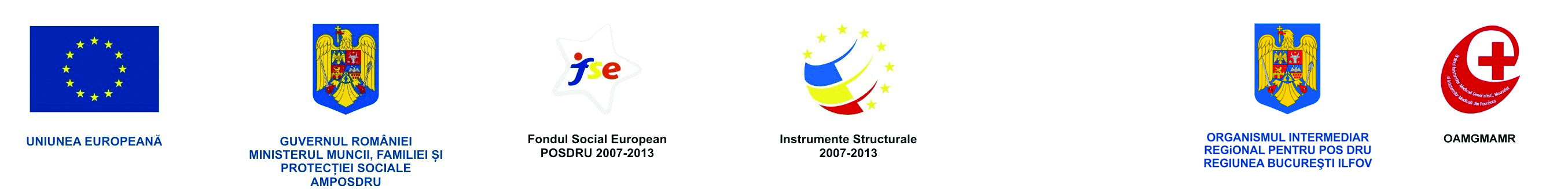 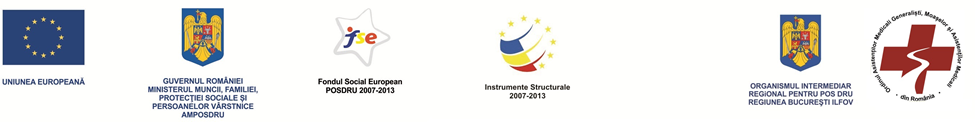 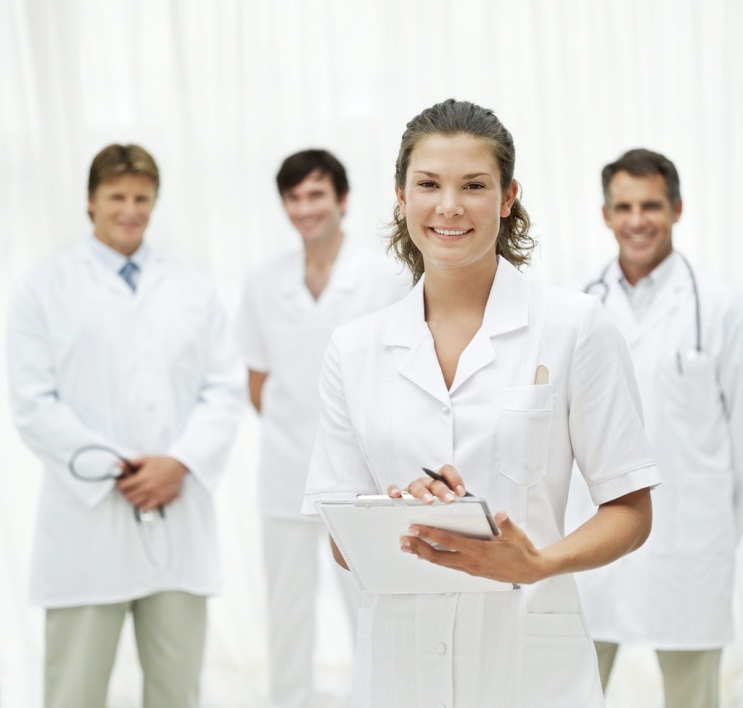 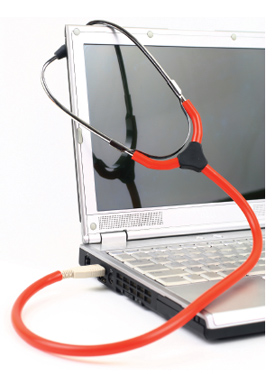 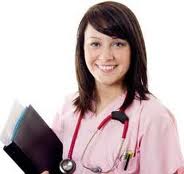 Federatia  SANITAS din Romania
Asociatia ,,Centrul Roman de Initiative”
Nursing and Midwifery Board of Ireland
Consejo  General de Enfermeria
Proiectul national strategic 
s-a derulat in perioada 01.01.2011 – 31.12.2013 

si a fost implementat de :
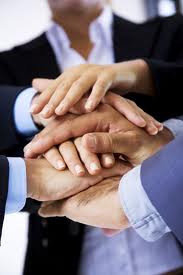 Ordinul Asistentilor Medicali Generalisti, Moaselor si Asistentilor Medicali din Romania 

in parteneriat cu:
Proiect cofinanțat din Fondul Social European prin Programul Operațional Sectorial pentru Dezvoltarea  Resurselor Umane 2007-2013 - Investește in oameni! 
Titlul proiectului “E-Nursing: Program de instruire in tehnologia informatiei a asistentilor medicali, in contextul informatizarii sistemului sanitar”
Contract nr. POSDRU/81/3.2/S/57946
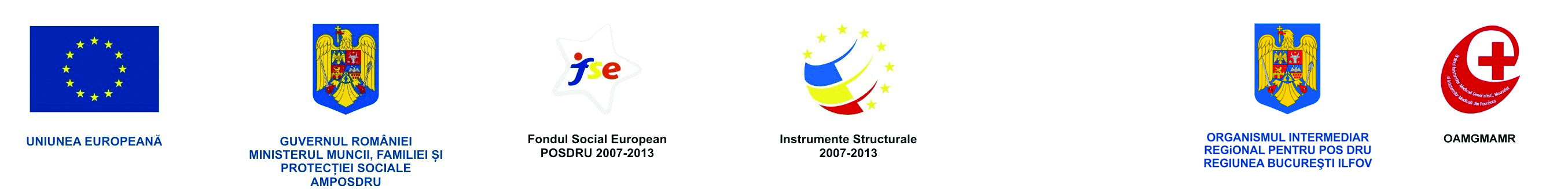 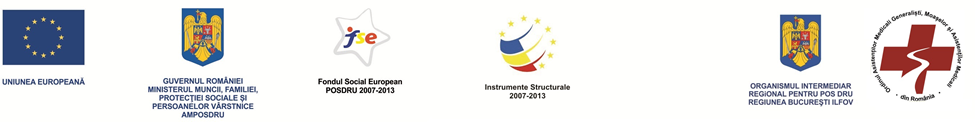 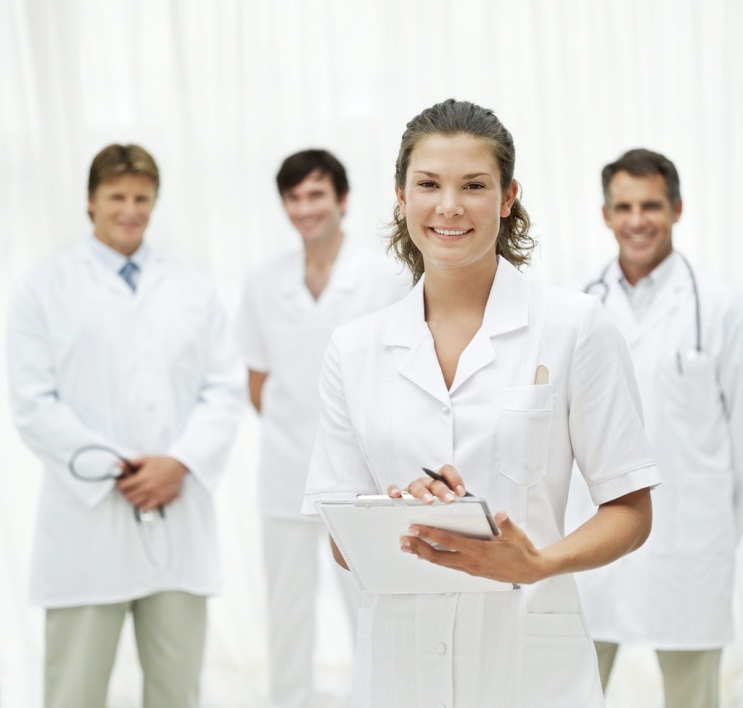 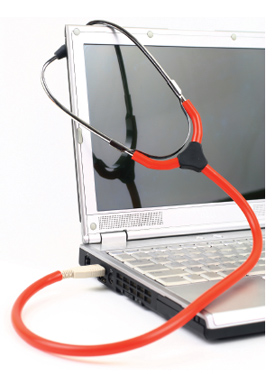 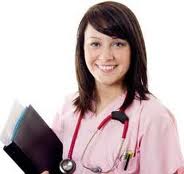 OBIECTIVUL GENERAL
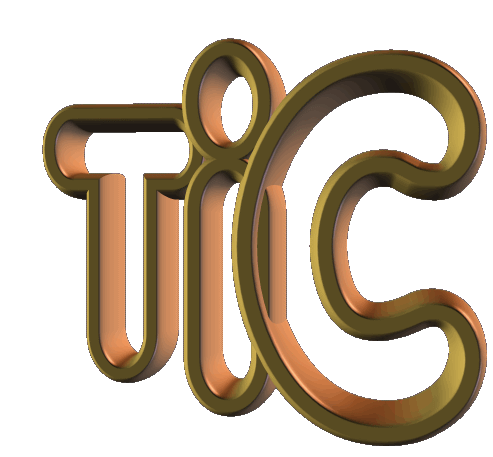 Il constituie cresterea adaptabilitatii si competitivitatii  personalului din sectorul sanitar prin participarea la cursuri de instruire si de certificare a competentelor TIC si la schimburi de experienta transnationale, facilitandu-se astfel, dezvoltarea competentelor angajatilor din sectorul sanitar, in concordanta cu aspiratiile profesionale si cu piata muncii.
Proiect cofinanțat din Fondul Social European prin Programul Operațional Sectorial pentru Dezvoltarea  Resurselor Umane 2007-2013 - Investește in oameni! 
Titlul proiectului “E-Nursing: Program de instruire in tehnologia informatiei a asistentilor medicali, in contextul informatizarii sistemului sanitar”
Contract nr. POSDRU/81/3.2/S/57946
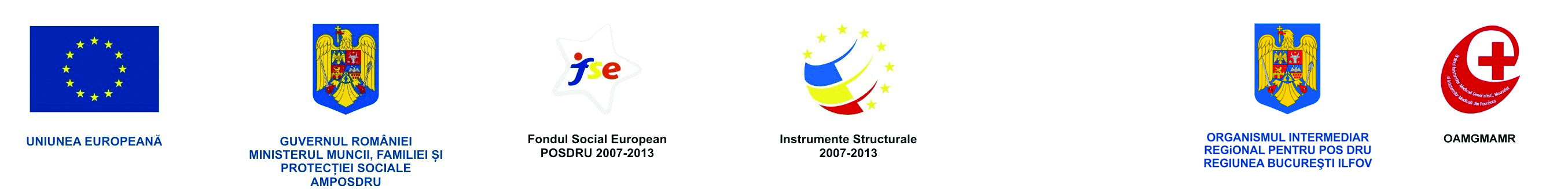 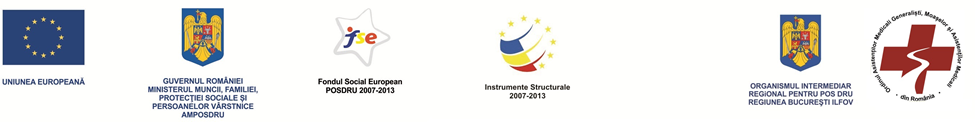 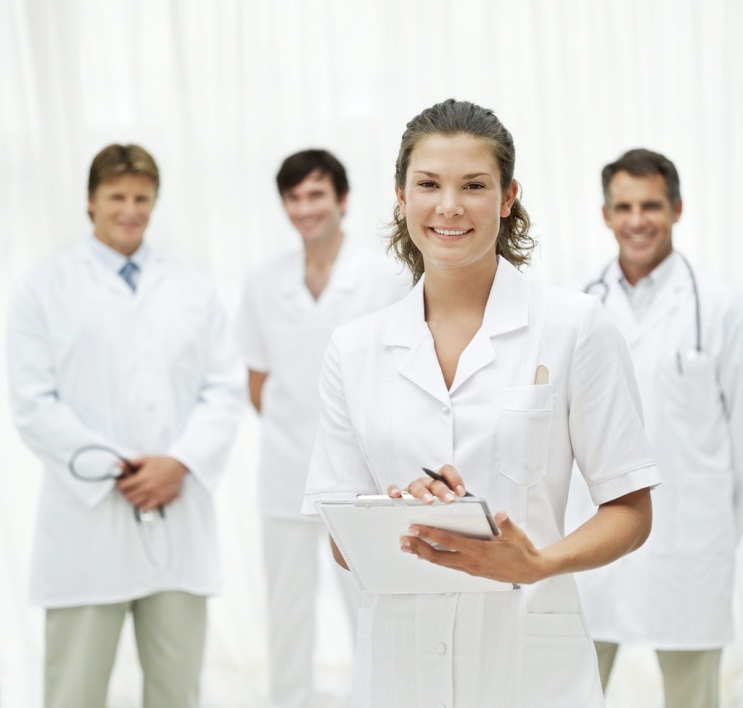 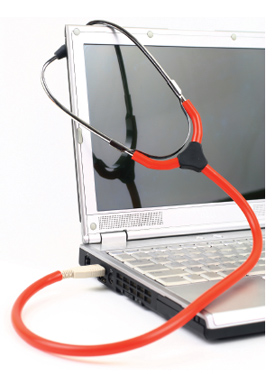 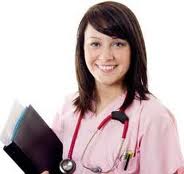 GRUPUL TINTA
Grupul tinta al proiectului l-a reprezentat  4000 de angajati din sectorul sanitar  din toate regiunile de dezvoltare ale tarii, care au avut acces egal la activitatile proiectului (din numarul total al grupului tinta  peste  3700  au fost femei),
Au participat angajati, indiferent de rasa, nationalitate, etnie, limba, religie, categorie sociala, convingeri, gen, orientare sexuala, varsta, handicap, boala cronica necontagioasa, infectare HIV sau apartenenta la o categorie defavorizata.
Proiect cofinanțat din Fondul Social European prin Programul Operațional Sectorial pentru Dezvoltarea  Resurselor Umane 2007-2013 - Investește in oameni! 
Titlul proiectului “E-Nursing: Program de instruire in tehnologia informatiei a asistentilor medicali, in contextul informatizarii sistemului sanitar”
Contract nr. POSDRU/81/3.2/S/57946
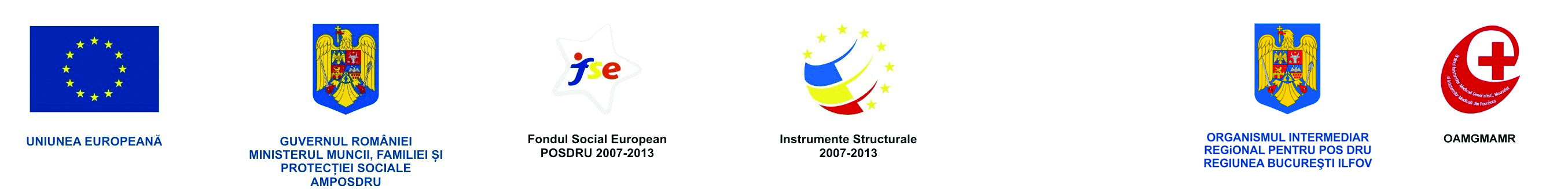 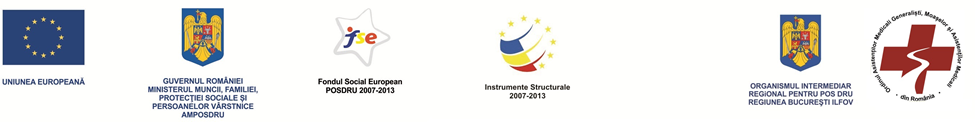 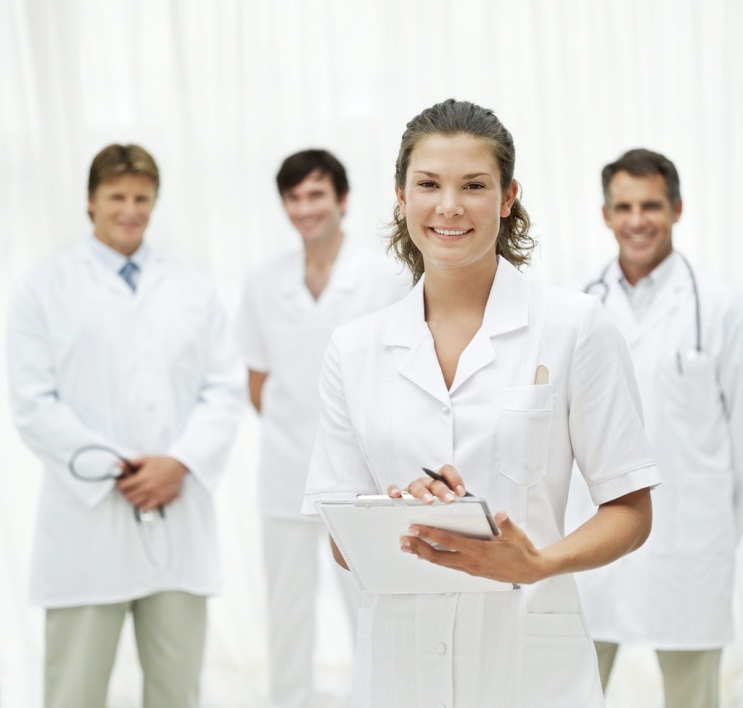 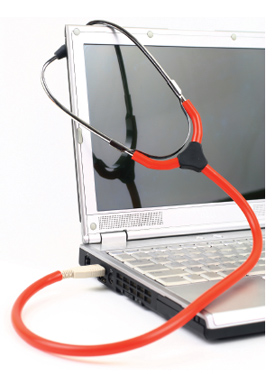 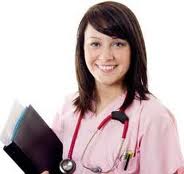 Obiective orizontale ale proiectului
Inovare şi TIC proiect de amploare in sectorul sanitar pentru asistentii medicali din tara noastra
Dezvoltarea durabila – angajati mai bine pregatiti (0,03% cursanti din numar total de asistenti medicali din Romania)
Egalitatea de sanse – asigurarea accesului tuturor, fara discriminare, la o societate informationala eficienta
Imbatranirea activa – o pondere importanta a cursantilor au varsta peste 45 de ani (peste 30% din numarul total de 4000 asistenti medicali) 
Abordare interregională si transnationala – 29 filiale judetene si 2 parteneri transnationali
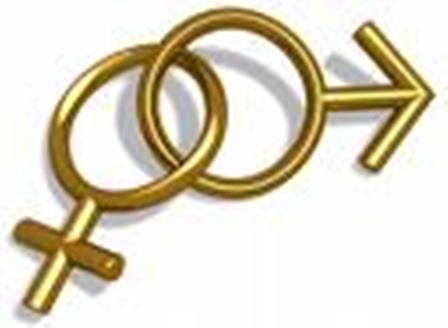 Proiect cofinanțat din Fondul Social European prin Programul Operațional Sectorial pentru Dezvoltarea  Resurselor Umane 2007-2013 - Investește in oameni! 
Titlul proiectului “E-Nursing: Program de instruire in tehnologia informatiei a asistentilor medicali, in contextul informatizarii sistemului sanitar”
Contract nr. POSDRU/81/3.2/S/57946
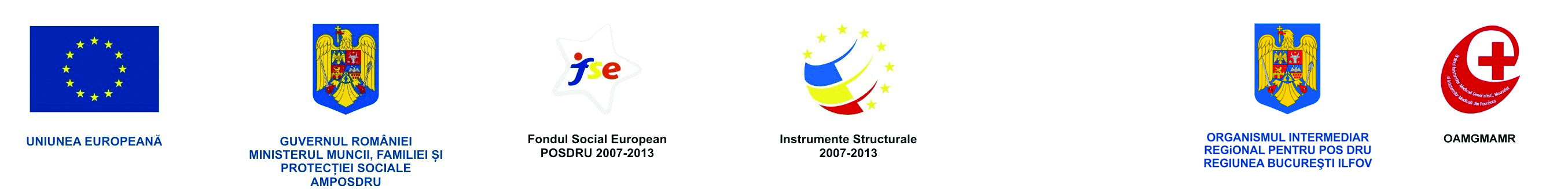 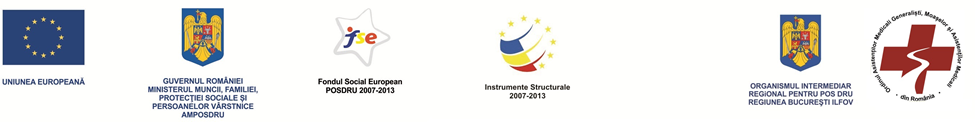 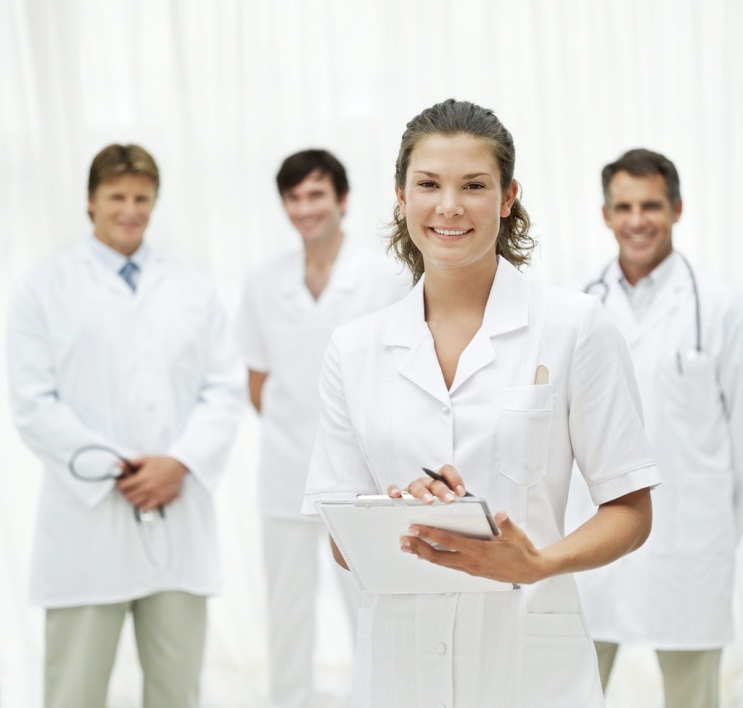 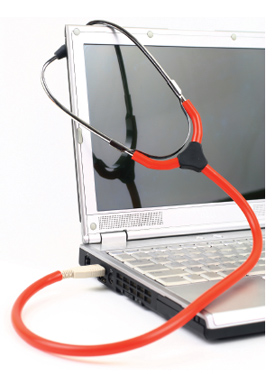 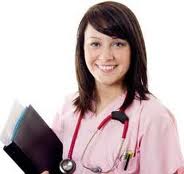 Activitatile si rezultatele proiectului
A.1 Campanie de informare si constientizare in vederea schimbarii atitudinii sociale si stereotipurilor fata de grupurile vulnerabile.
	
	A1.1. Organizarea campaniei: pregatirea materialelor de informare, asigurarea 	publicitatii campaniei, stabilirea calendarului campaniei, asigurarea 	logisticii necesare 
4000 pliante 
3500 mape 
3500 blocnotes-uri 
200 afise 	
10 bannere 
10 roll-up-uri
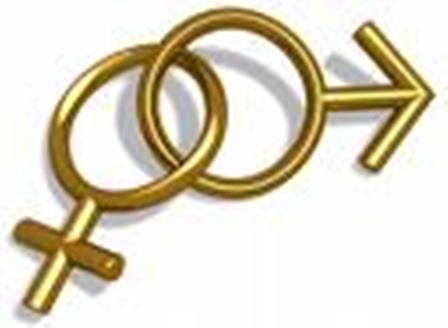 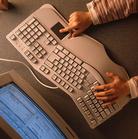 Proiect cofinanțat din Fondul Social European prin Programul Operațional Sectorial pentru Dezvoltarea  Resurselor Umane 2007-2013 - Investește in oameni! 
Titlul proiectului “E-Nursing: Program de instruire in tehnologia informatiei a asistentilor medicali, in contextul informatizarii sistemului sanitar”
Contract nr. POSDRU/81/3.2/S/57946
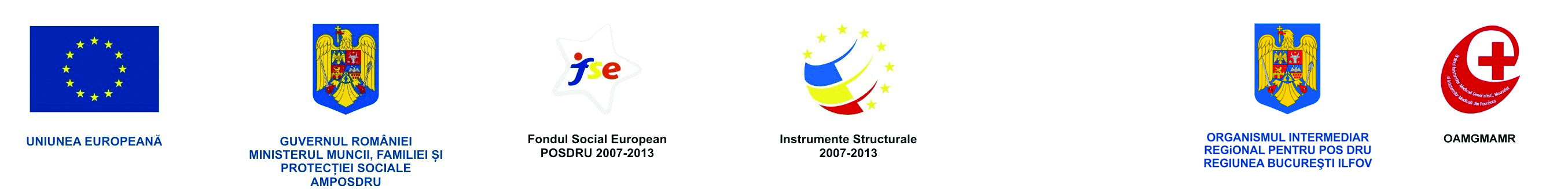 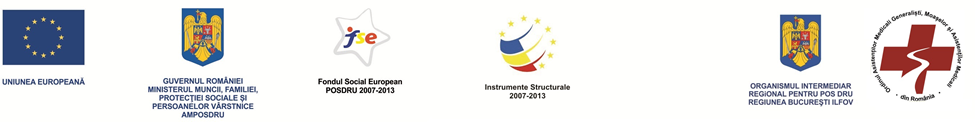 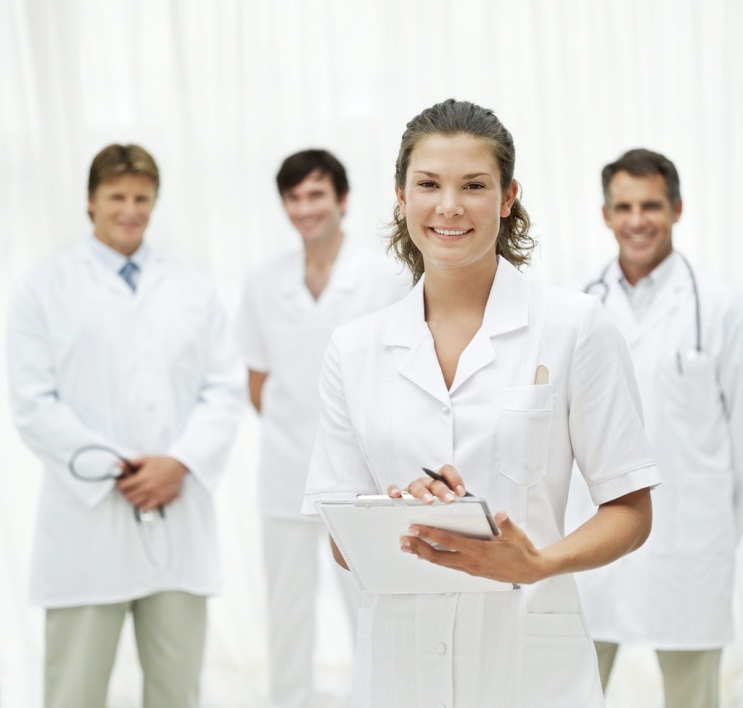 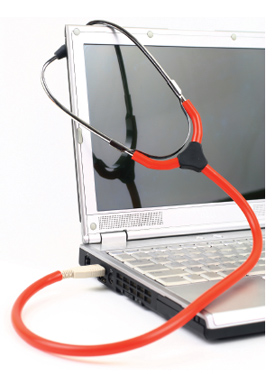 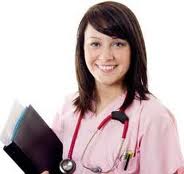 Activitatile si rezultatele proiectului
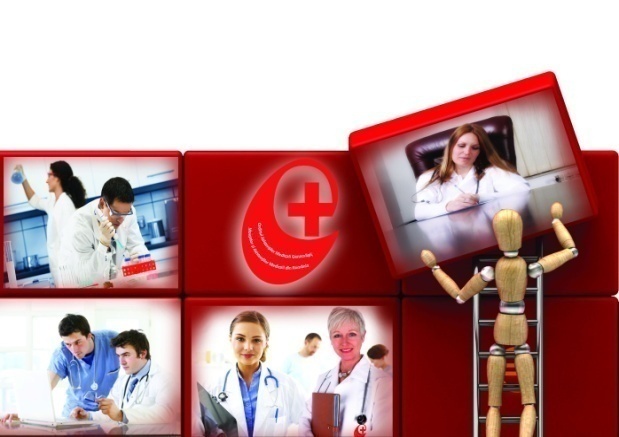 A 1.2. Desfasurarea campaniei realizata prin utilizarea unor          diferite metode si tehnici precum organizarea a 8 conferinte la nivel regional (L9-L15)

Obiectivele conferintelor 
 1. Cresterea gradului de informare al angajatilor privind tematica discriminarii;
 2. Constientizarea angajatilor privind importanta implicarii in combaterea discriminarii
8 conferinte regionale - 277 participanti (asistenti medicali din sistemul sanitar)
1 conferinta de presa - Bucuresti
Proiect cofinanțat din Fondul Social European prin Programul Operațional Sectorial pentru Dezvoltarea  Resurselor Umane 2007-2013 - Investește in oameni! 
Titlul proiectului “E-Nursing: Program de instruire in tehnologia informatiei a asistentilor medicali, in contextul informatizarii sistemului sanitar”
Contract nr. POSDRU/81/3.2/S/57946
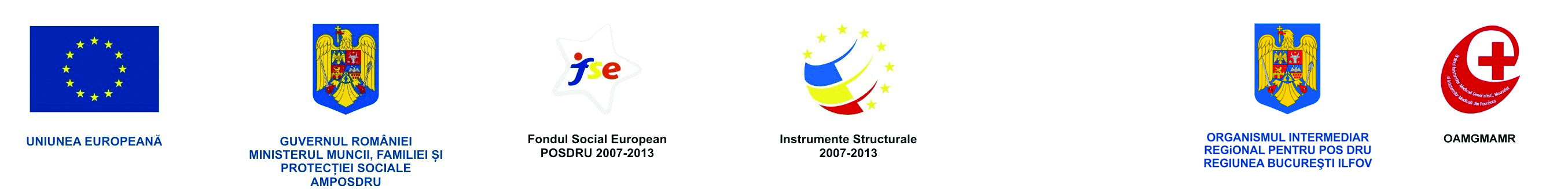 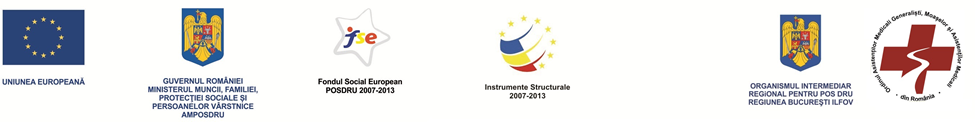 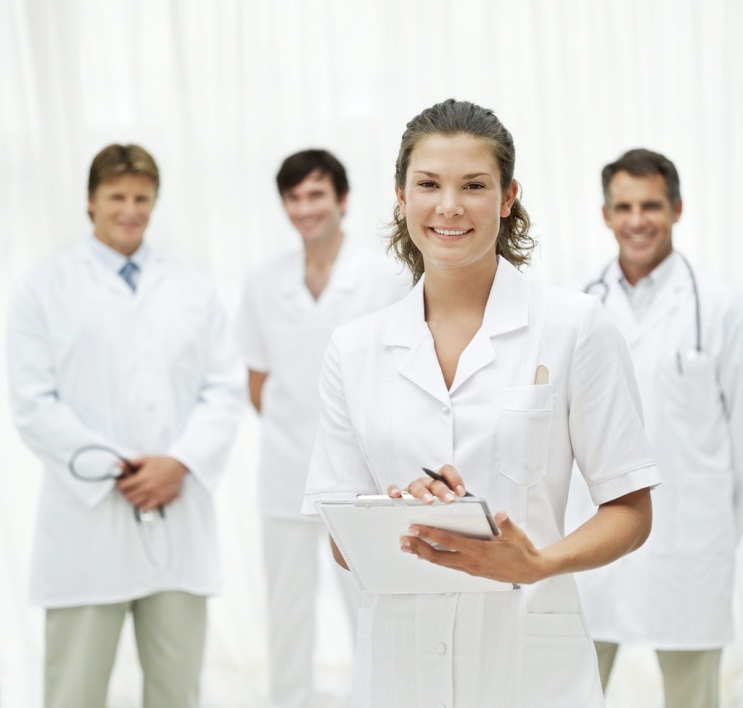 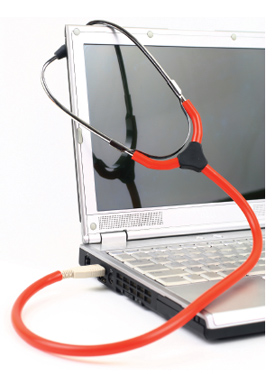 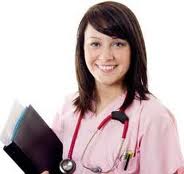 Activitatile si rezultatele proiectului
A1.2. Organizarea celor 8 conferinte la nivel regional (L9-L15)
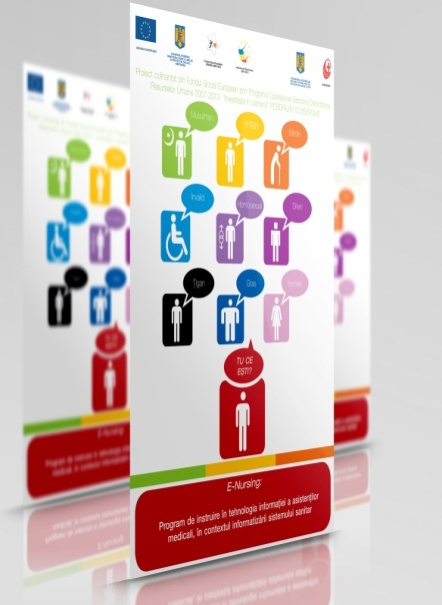 Proiect cofinanțat din Fondul Social European prin Programul Operațional Sectorial pentru Dezvoltarea  Resurselor Umane 2007-2013 - Investește in oameni! 
Titlul proiectului “E-Nursing: Program de instruire in tehnologia informatiei a asistentilor medicali, in contextul informatizarii sistemului sanitar”
Contract nr. POSDRU/81/3.2/S/57946
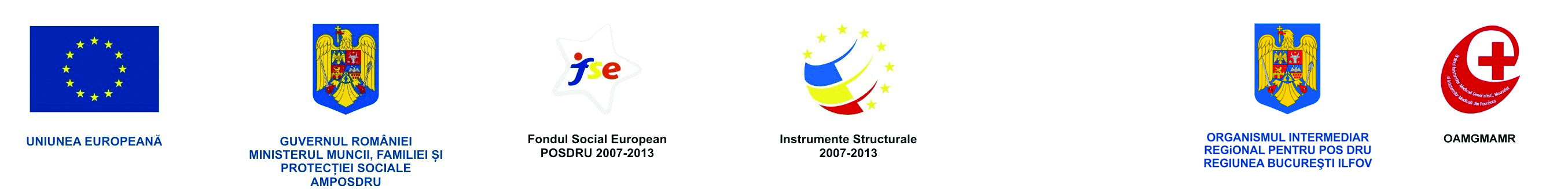 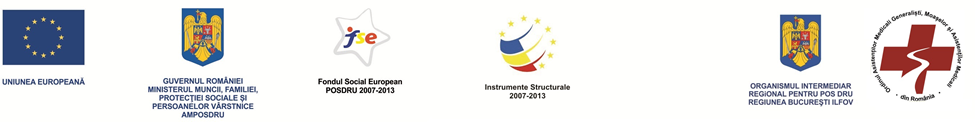 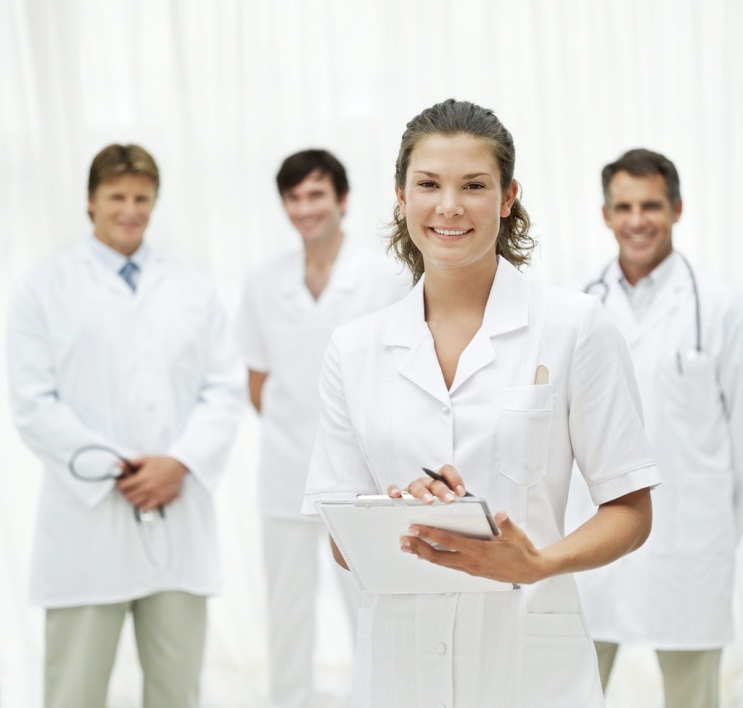 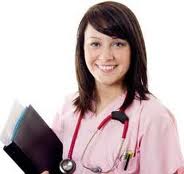 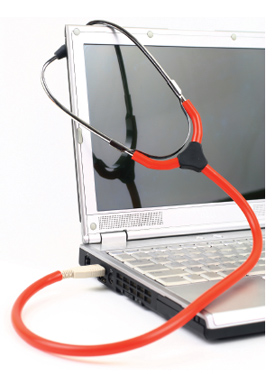 Activitatile si rezultatele proiectului
1.3. Organizarea a 4 sesiuni de lucru la nivel multiregional (cate 2 regiuni) cu personalul din domeniul sanitar de la toate nivelurile (L4- L10)
Proiect cofinanțat din Fondul Social European prin Programul Operațional Sectorial pentru Dezvoltarea  Resurselor Umane 2007-2013 - Investește in oameni! 
Titlul proiectului “E-Nursing: Program de instruire in tehnologia informatiei a asistentilor medicali, in contextul informatizarii sistemului sanitar”
Contract nr. POSDRU/81/3.2/S/57946
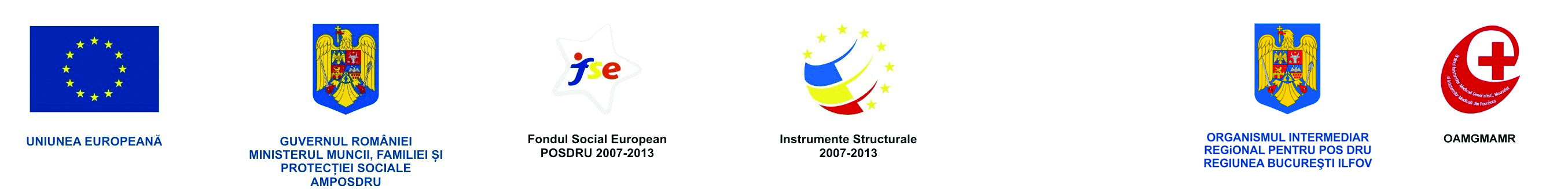 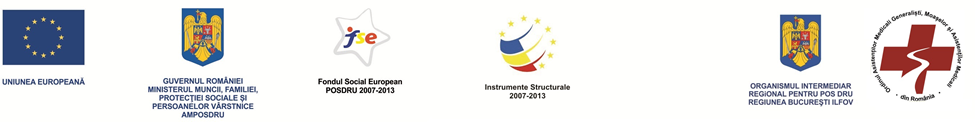 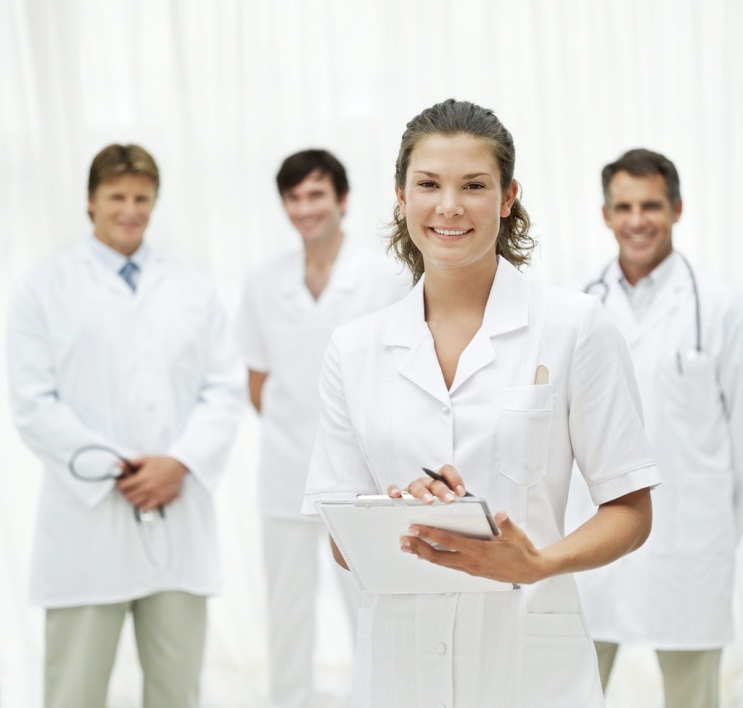 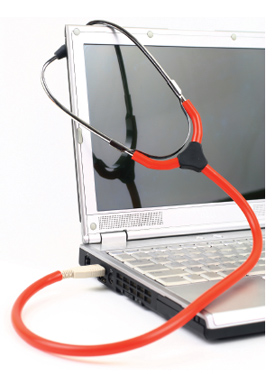 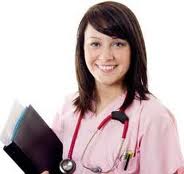 p
Activitati si rezultate
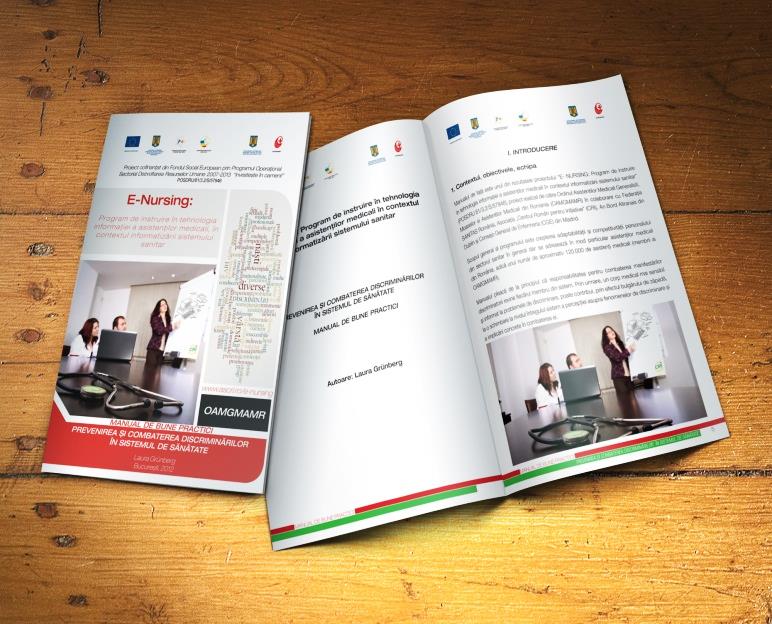 1 Manual de bune practici pentru combaterea discriminarii in sectorul sanitar a fost elaborat pe baza celor 4 sesiuni de lucru 

- problematica discriminarii din societate in general si din sistemul de sanatate 
-conditiile si factorii discriminarii, stereotipurile si prejudecatile din sistemul de sanatate;
- identificarea grupurilor vulnerabile din sistem;
- Oferirea de informatii si sugestii pentru angajati, in legatura cu prevenirea si combaterea manifestarilor discriminatorii din sistemul sanitar.
Proiect cofinanțat din Fondul Social European prin Programul Operațional Sectorial pentru Dezvoltarea  Resurselor Umane 2007-2013 - Investește in oameni! 
Titlul proiectului “E-Nursing: Program de instruire in tehnologia informatiei a asistentilor medicali, in contextul informatizarii sistemului sanitar”
Contract nr. POSDRU/81/3.2/S/57946
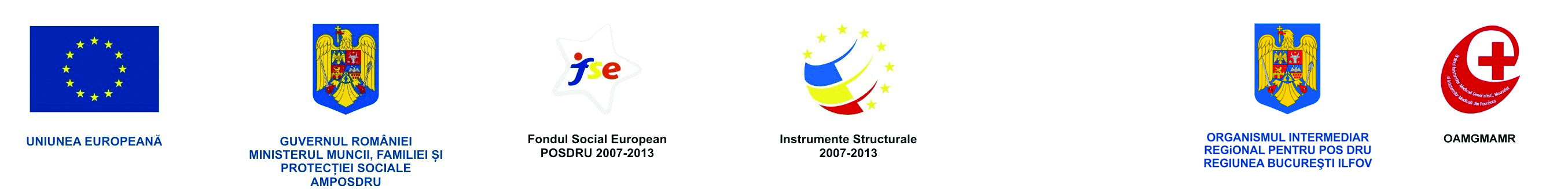 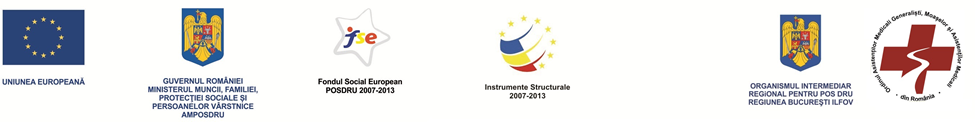 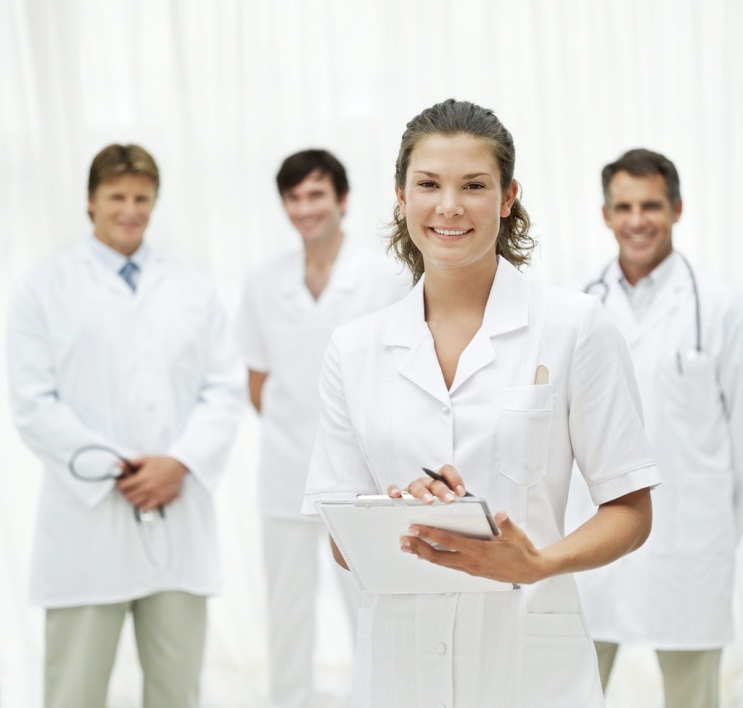 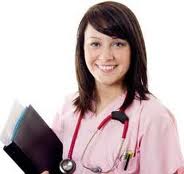 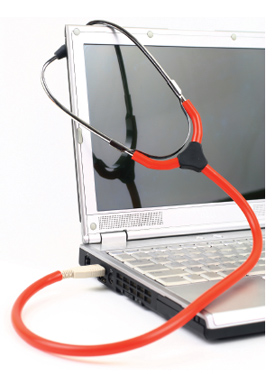 A.2. Promovarea si asigurarea formarii profesionale pentru personalul medical din domeniul sanitar pentru a asigura implementarea noilor tehnologii in sistemul de sanatate (L1-L34)
Activitatile si rezultatele proiectului
In cei 3 ani de implementare au fost diseminate peste 3000 de seturi  de materiale privind promovarea Formarii Profesionale Continue:

Aspecte generale - Formarea Profesionala Continua, 
Rolul Tehnologiei Informatiei si Comunicatiilor, 
Rolul Educatiei Medicale Continue
Formarea in Tehnologia Informatiei si Comunicatiilor
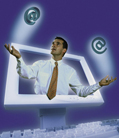 Proiect cofinanțat din Fondul Social European prin Programul Operațional Sectorial pentru Dezvoltarea  Resurselor Umane 2007-2013 - Investește in oameni! 
Titlul proiectului “E-Nursing: Program de instruire in tehnologia informatiei a asistentilor medicali, in contextul informatizarii sistemului sanitar”
Contract nr. POSDRU/81/3.2/S/57946
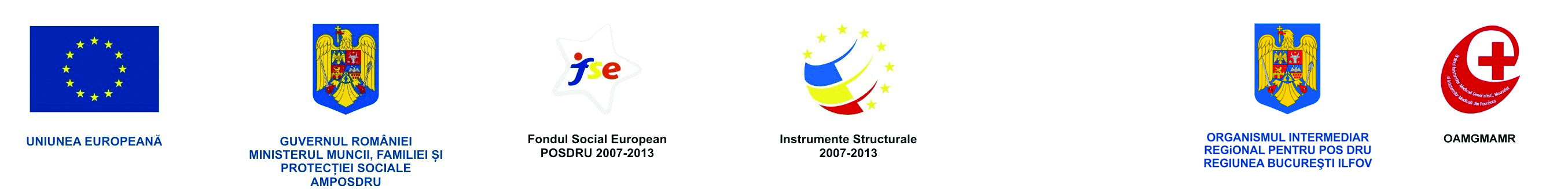 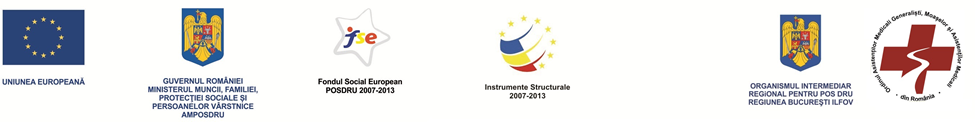 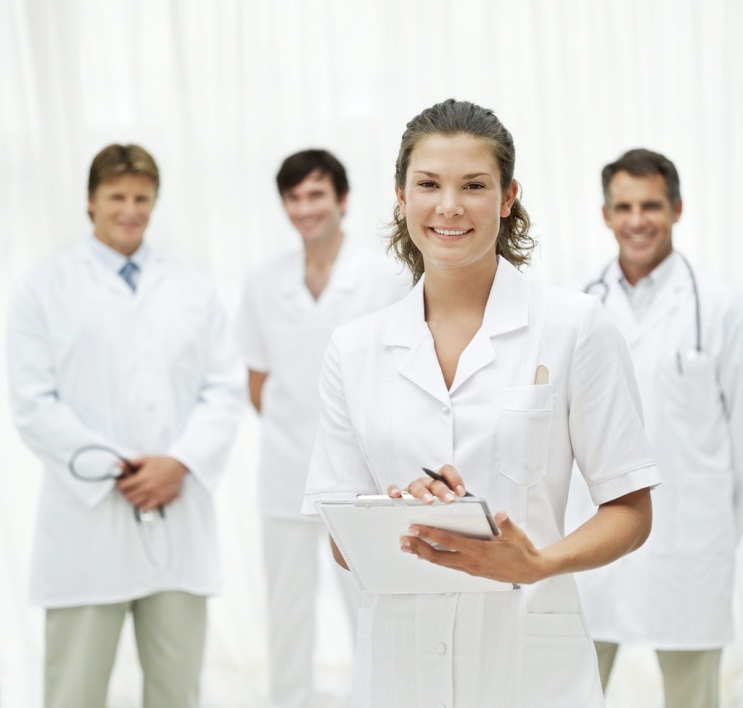 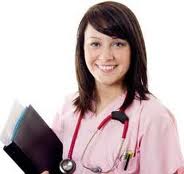 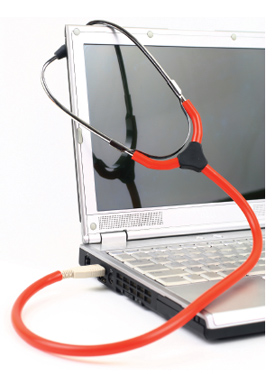 A.2. Promovarea si asigurarea formarii profesionale pentru personalul medical din domeniul sanitar pentru a asigura implementarea noilor tehnologii in sistemul de sanatate (L1-L34)
Activitatile si rezultatele proiectului
In anul III de implementare au fost organizate 6 sesiuni de  promovare a Formarii Profesionale Continue  in filialele :

Arges           februarie 2013
Olt               februarie 2013
Braila           martie 2013
Vaslui          mai 2013
Cluj              aprilie 2013
Alba             aprilie 2013
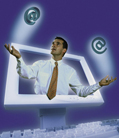 Proiect cofinanțat din Fondul Social European prin Programul Operațional Sectorial pentru Dezvoltarea  Resurselor Umane 2007-2013 - Investește in oameni! 
Titlul proiectului “E-Nursing: Program de instruire in tehnologia informatiei a asistentilor medicali, in contextul informatizarii sistemului sanitar”
Contract nr. POSDRU/81/3.2/S/57946
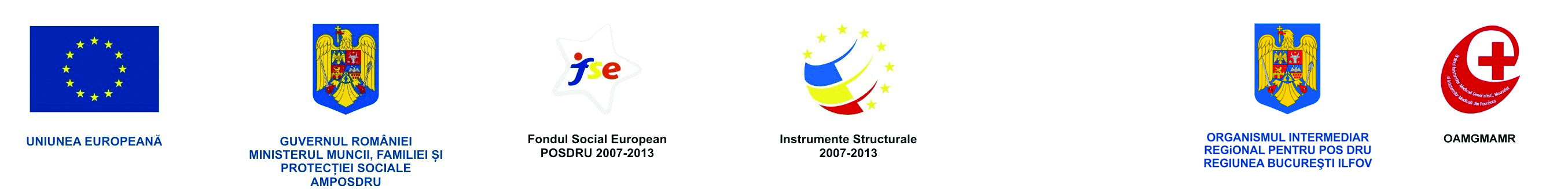 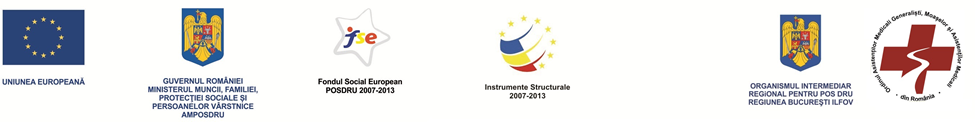 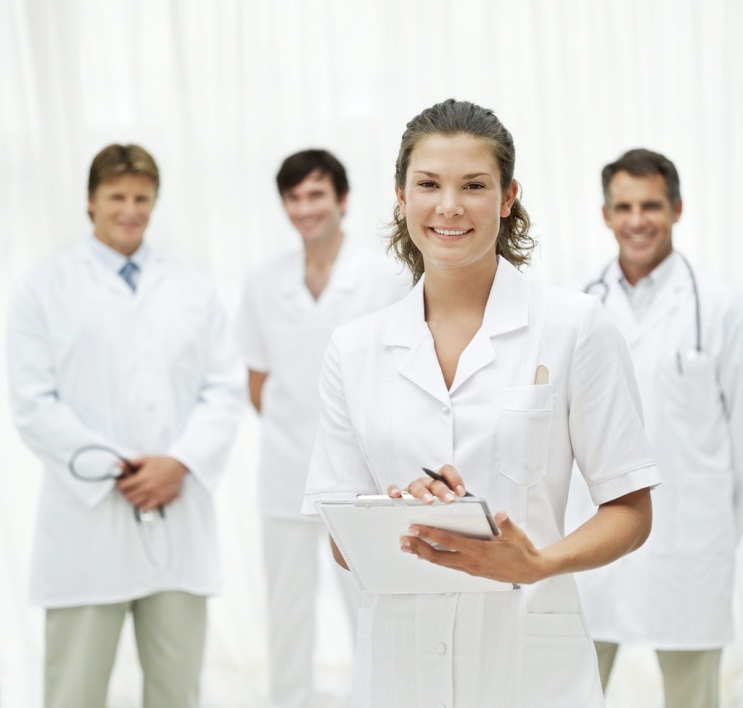 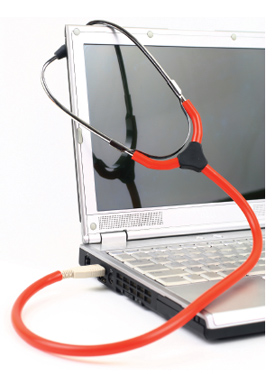 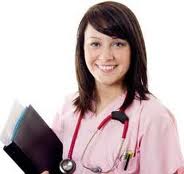 Activitatile si rezultatele proiectului
A.3 Autorizarea si furnizarea cursurilor de instruire si de certificare a competentelor TIC prin standardul ECDL sau echivalent CNFPA pentru angajatii din sectorul sanitar (L1-L36)

A 3.1. Autorizarea cursurilor de instruire si de certificare a competentelor TIC prin standardul ECDL sau echivalent CNCFPA

A 3.2. Informarea personalului din sectorul sanitar cu privire la necesitatea instruirii in tehnologia informatiei si obtinerii certificatului CNCFPA
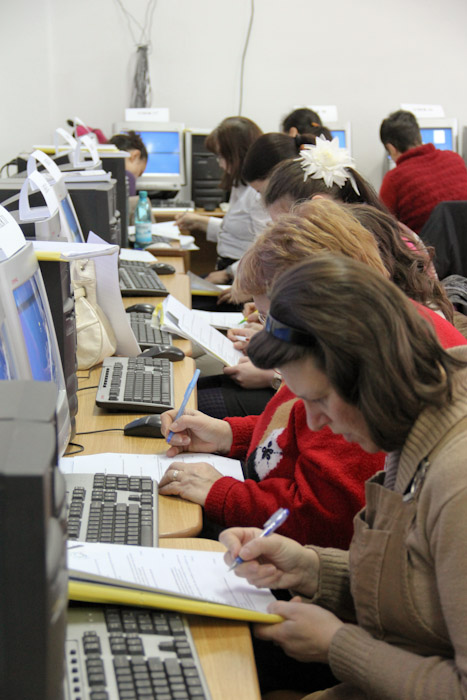 Proiect cofinanțat din Fondul Social European prin Programul Operațional Sectorial pentru Dezvoltarea  Resurselor Umane 2007-2013 - Investește in oameni! 
Titlul proiectului “E-Nursing: Program de instruire in tehnologia informatiei a asistentilor medicali, in contextul informatizarii sistemului sanitar”
Contract nr. POSDRU/81/3.2/S/57946
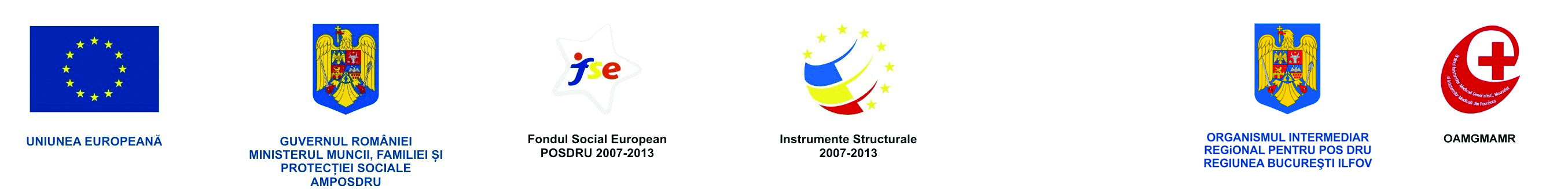 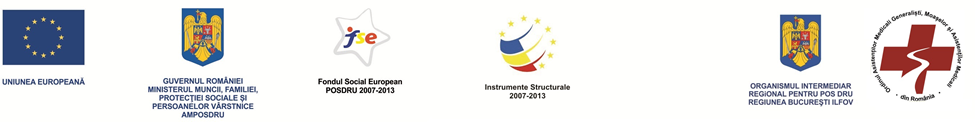 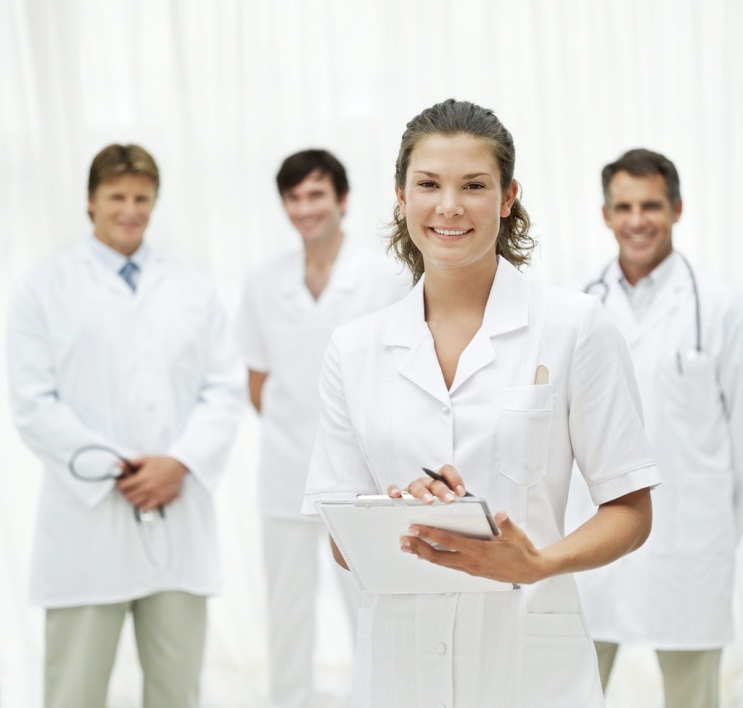 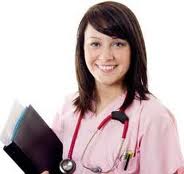 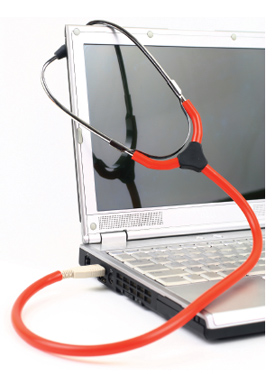 Activitatile si rezultate proiectului
4008 de asistenti medicali din 29 de judete, dintre care peste 90% femei, au participat la cursuri de instruire si certificare a competentelor TIC si au obtinut certificatul de absolvire CNCFPA 

         Femei 		                                   Barbati
         3735 (93%)                                             273 (7%)
 Studii superioare (licenta /doctorat)        529 (13%)
 Asistenti medicali peste 45 de ani           1216 (30%)
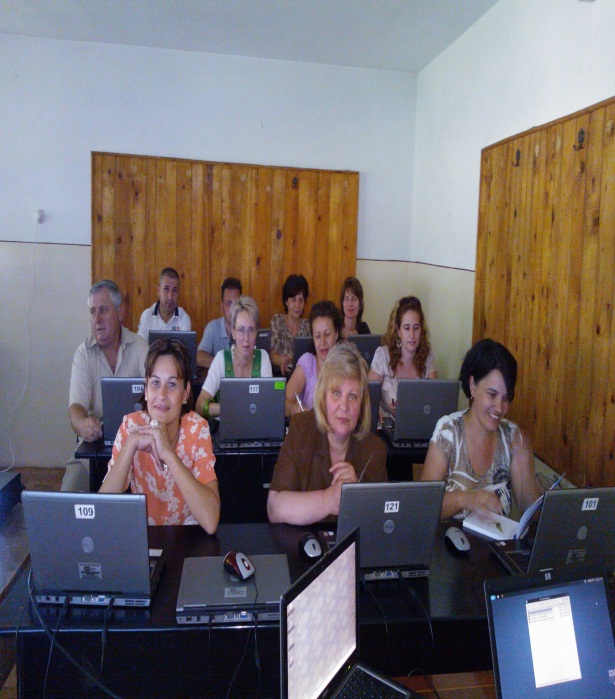 Proiect cofinanțat din Fondul Social European prin Programul Operațional Sectorial pentru Dezvoltarea  Resurselor Umane 2007-2013 - Investește in oameni! 
Titlul proiectului “E-Nursing: Program de instruire in tehnologia informatiei a asistentilor medicali, in contextul informatizarii sistemului sanitar”
Contract nr. POSDRU/81/3.2/S/57946
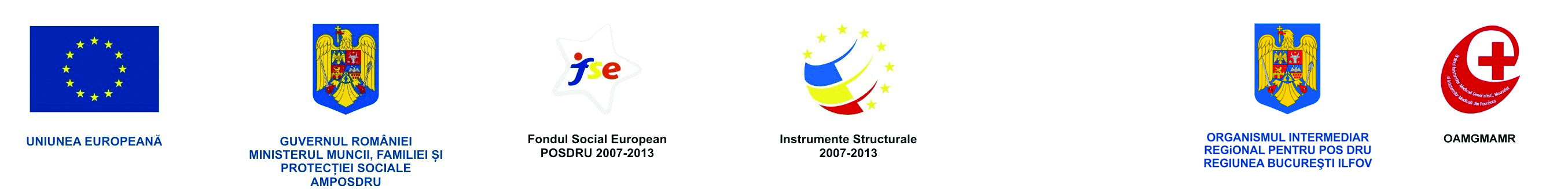 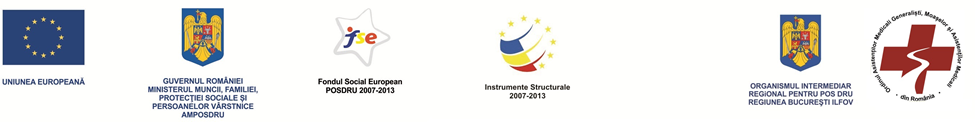 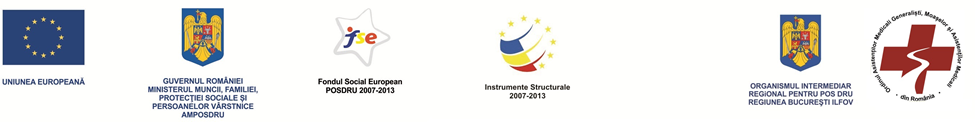 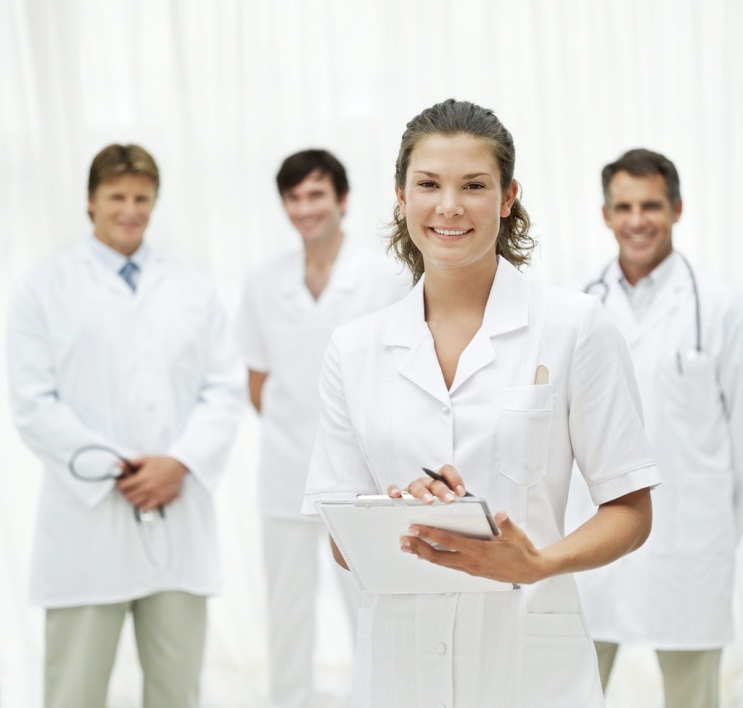 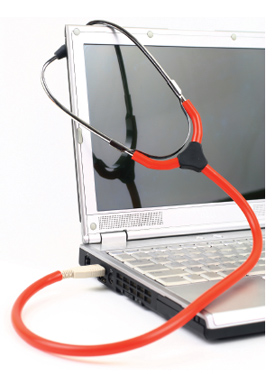 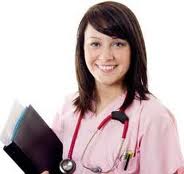 Activitatile si rezultatele proiectului
Beneficii pentru participanti

Cursuri de formare profesionala TIC  - GRATUITE
Cursuri sustinute de furnizori autorizati de catre ANR (CNCFPA)
Certificate de absolvire recunoscute LA NIVEL NATIONAL
Obtinerea unui numar de  20 CREDITE EMC
Cursuri organizate in SPITALELE in care isi desfasoara activitatea
Posibilitatea de a participa LA SCHIMBURI DE EXPERIENTA TRANSNATIONALE
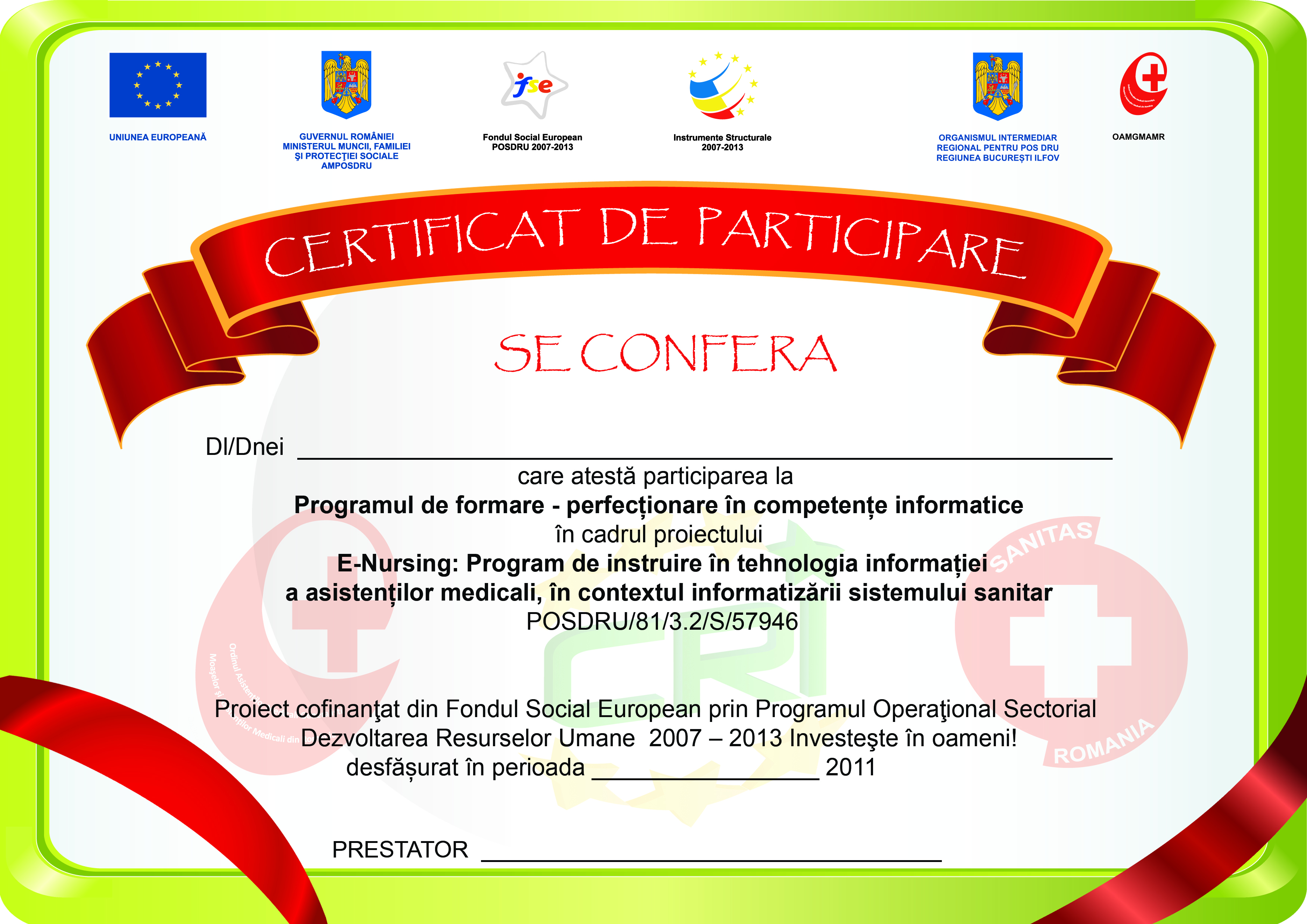 Proiect cofinanțat din Fondul Social European prin Programul Operațional Sectorial pentru Dezvoltarea  Resurselor Umane 2007-2013 - Investește in oameni! 
Titlul proiectului “E-Nursing: Program de instruire in tehnologia informatiei a asistentilor medicali, in contextul informatizarii sistemului sanitar”
Contract nr. POSDRU/81/3.2/S/57946
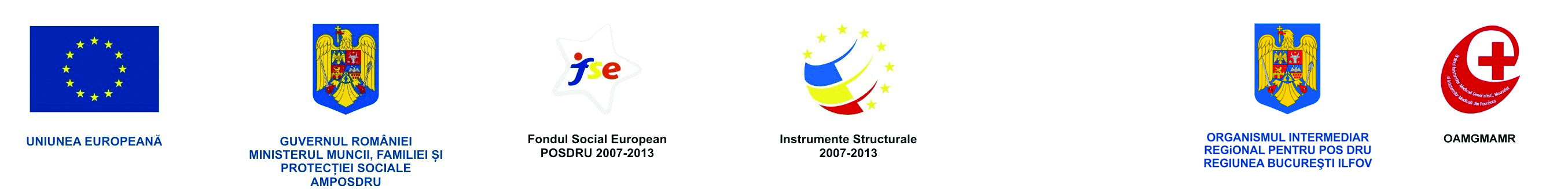 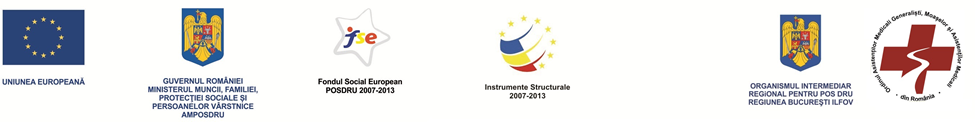 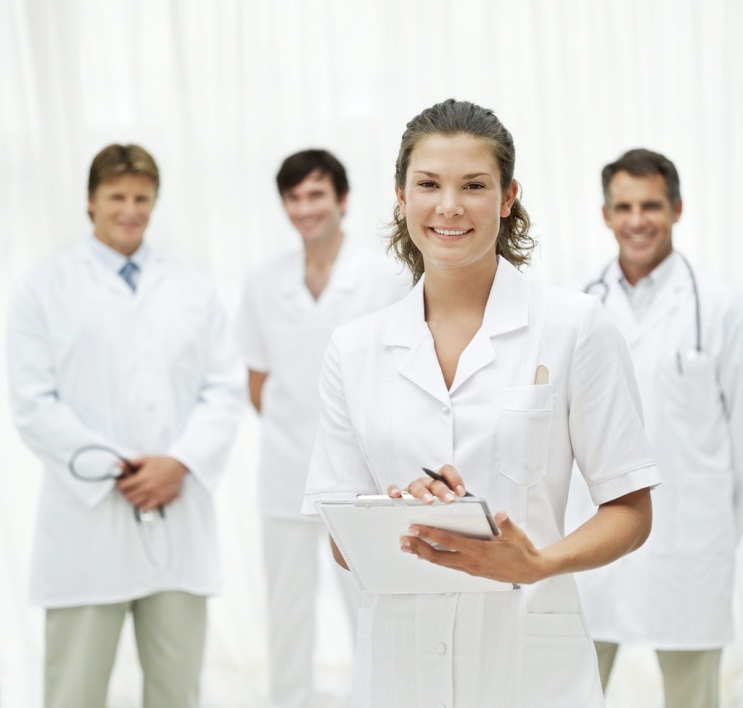 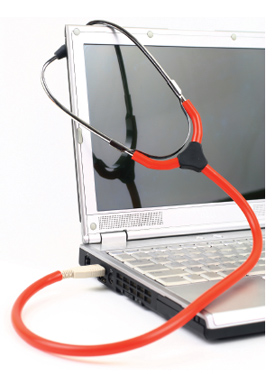 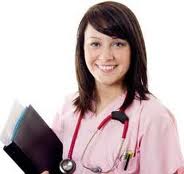 Activitatile si rezultatelele proiectului
A.4 Promovarea schimburilor de experienta transnationala in vederea cresterii adaptabilitatii personalului din sectorul sanatatii

Realizarea de studii si analize si identificarea modelelor europene pentru imbunatatirea adaptabilitatiii angajatilor din sectorul sanitar;
Schimburi de experienta in vederea cresterii adaptabilitatii;
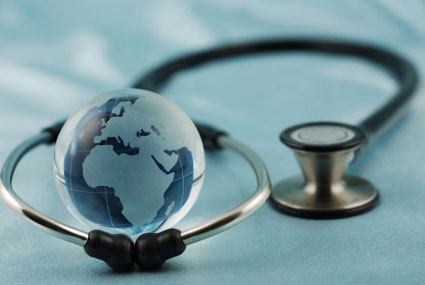 Proiect cofinanțat din Fondul Social European prin Programul Operațional Sectorial pentru Dezvoltarea  Resurselor Umane 2007-2013 - Investește in oameni! 
Titlul proiectului “E-Nursing: Program de instruire in tehnologia informatiei a asistentilor medicali, in contextul informatizarii sistemului sanitar”
Contract nr. POSDRU/81/3.2/S/57946
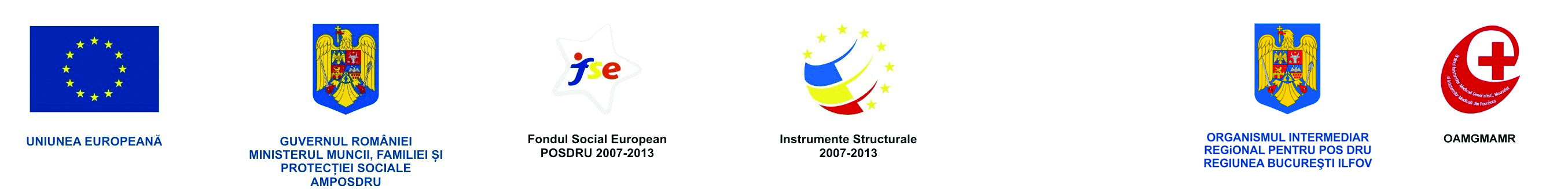 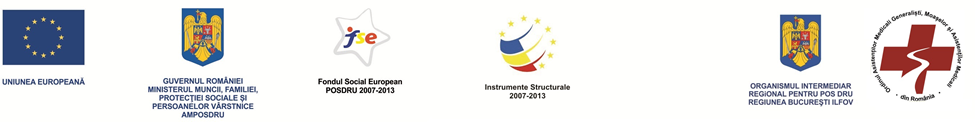 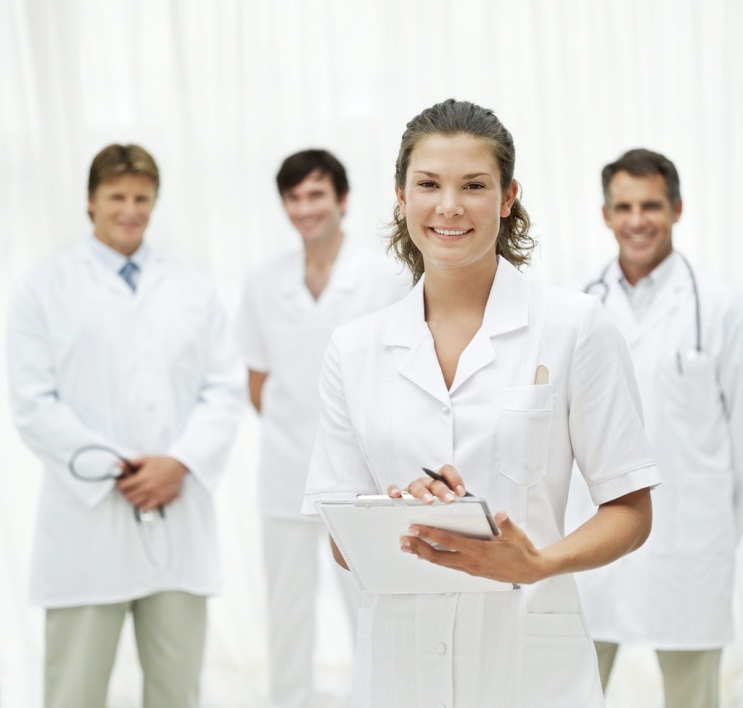 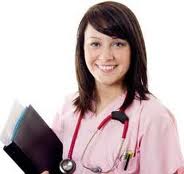 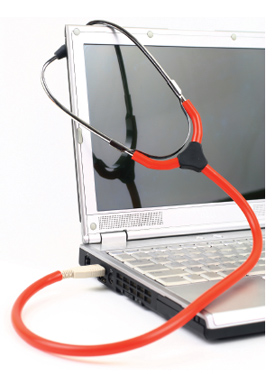 Activitatile si rezultatele proiectului
2 parteneriate transnationale cu asociatii profesionale de anvergura din Uniunea Europeana pentru facilitarea desfasurarii schimburilor de experienta;
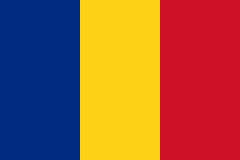 Spania  -  CONSEJO GENERAL DE ENFERMERÍA 
Irlanda -   NURSING AND MIDWIFERY BOARD 
OF IRELAND
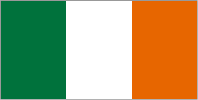 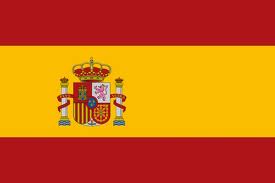 Proiect cofinanțat din Fondul Social European prin Programul Operațional Sectorial pentru Dezvoltarea  Resurselor Umane 2007-2013 - Investește in oameni! 
Titlul proiectului “E-Nursing: Program de instruire in tehnologia informatiei a asistentilor medicali, in contextul informatizarii sistemului sanitar”
Contract nr. POSDRU/81/3.2/S/57946
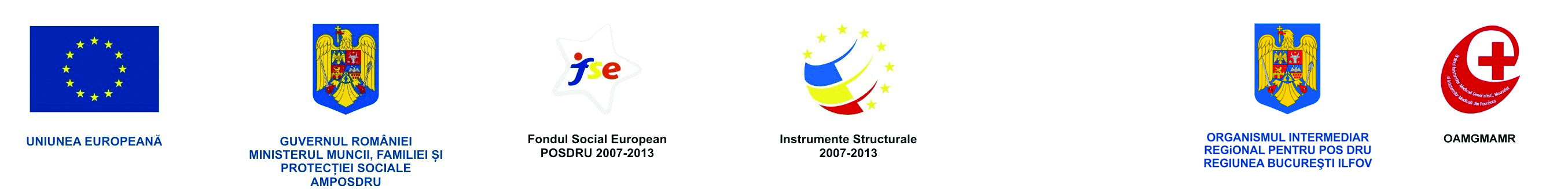 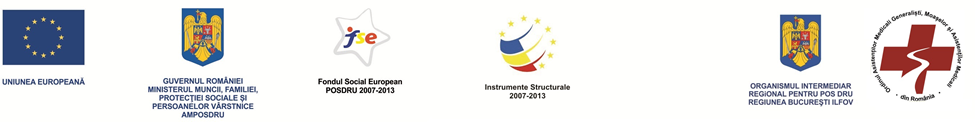 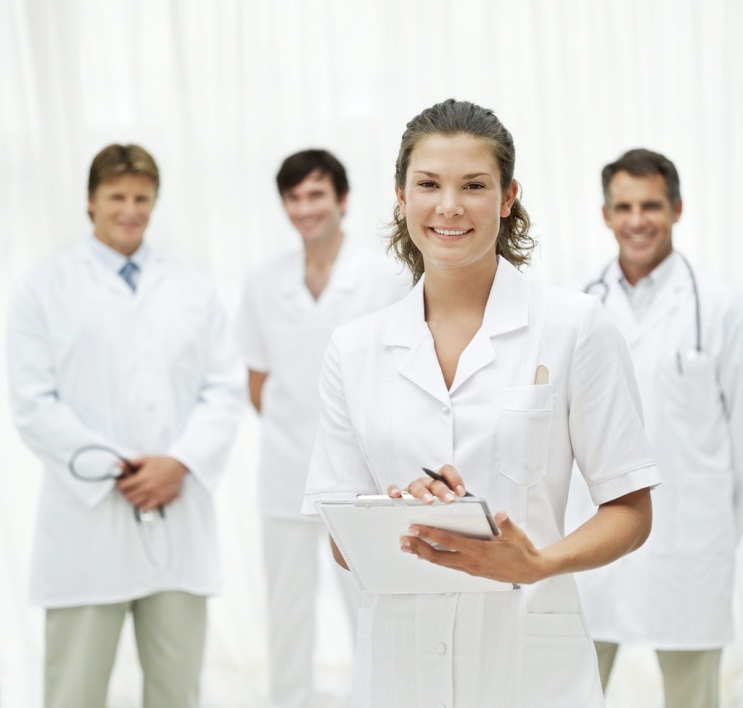 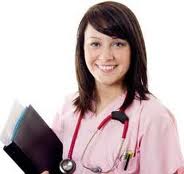 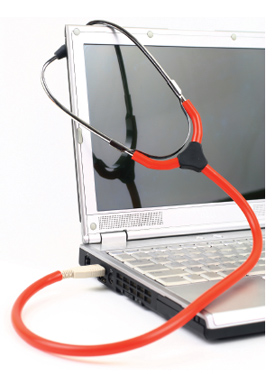 Activitatile si rezultatele proiectului
60 de specialisti romani din sectorul sanitar au participat la schimburile de experienta transnationale pentru invatarea unor metode noi de lucru si adaptabilitatea la modelele de buna practica europene, organizate in:
Madrid   
decembrie 2011,  
20 asistenti medicali

Dublin    
 septembrie 2013, 
40 asistenti medicali
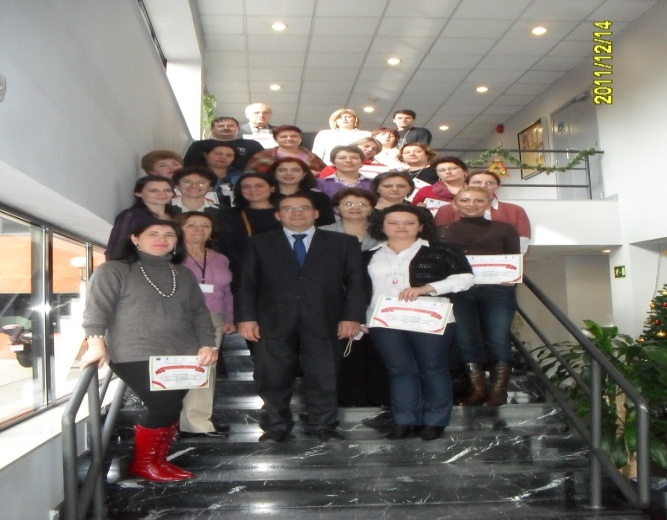 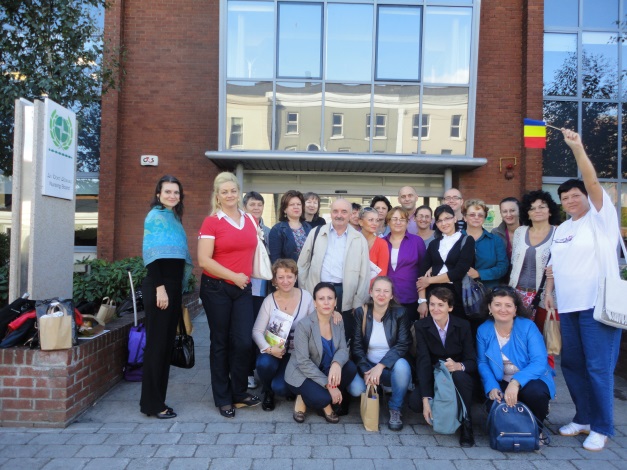 Proiect cofinanțat din Fondul Social European prin Programul Operațional Sectorial pentru Dezvoltarea  Resurselor Umane 2007-2013 - Investește in oameni! 
Titlul proiectului “E-Nursing: Program de instruire in tehnologia informatiei a asistentilor medicali, in contextul informatizarii sistemului sanitar”
Contract nr. POSDRU/81/3.2/S/57946
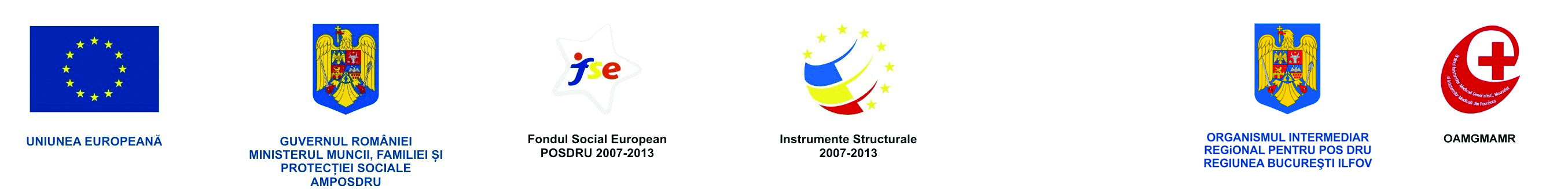 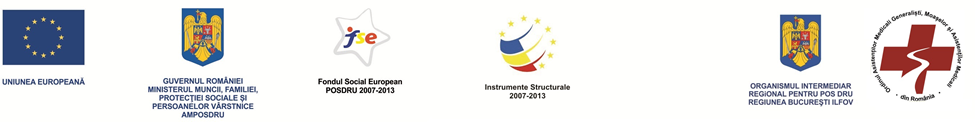 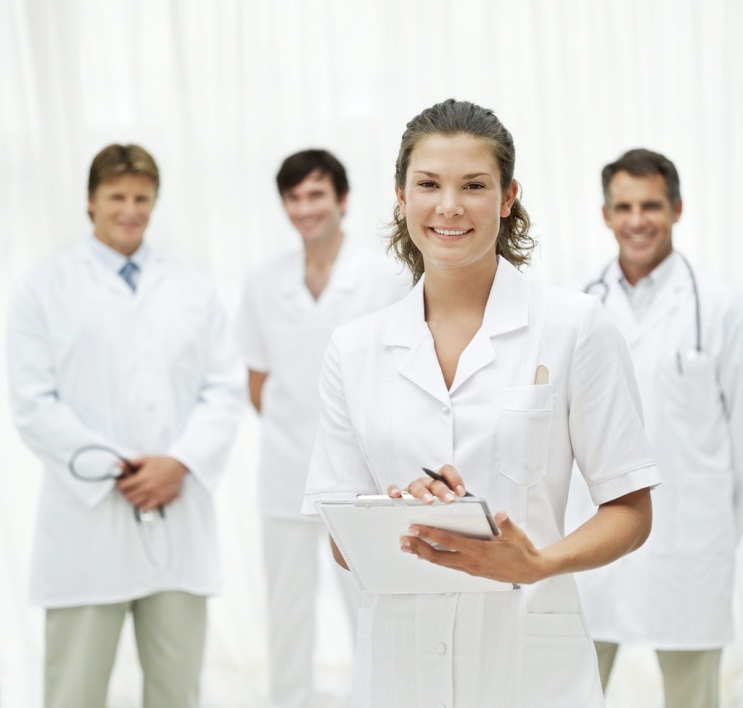 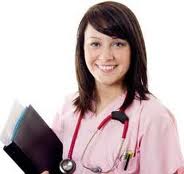 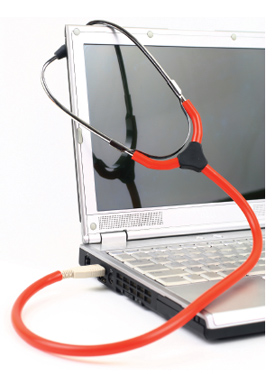 Activitatile si rezultatele proiectului
1. Studiu de identificare a modelelor europene pentru imbunatatirea adaptabilitatiii angajatilor din sectorul sanitar;
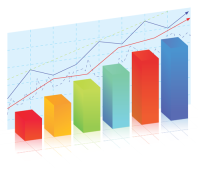 - compararea sistemelor de sanatate din trei tari selectate din regiunea europeana: FRANTA, SPANIA SI ROMANIA, identificarea unor carente in sistemul de sanatate romanesc,  dar si:
- modalitati de motivare a personalului medical,
- modalitati de asigurare a calitătii  actului medical, 
 -implicarea unitătilor sanitare – angajatorului - in formarea continua a personalului medical
- informatizarea sistemului sanitar pentru imbunatatirea adaptabilitatii la locul de munca
Proiect cofinanțat din Fondul Social European prin Programul Operațional Sectorial pentru Dezvoltarea  Resurselor Umane 2007-2013 - Investește in oameni! 
Titlul proiectului “E-Nursing: Program de instruire in tehnologia informatiei a asistentilor medicali, in contextul informatizarii sistemului sanitar”
Contract nr. POSDRU/81/3.2/S/57946
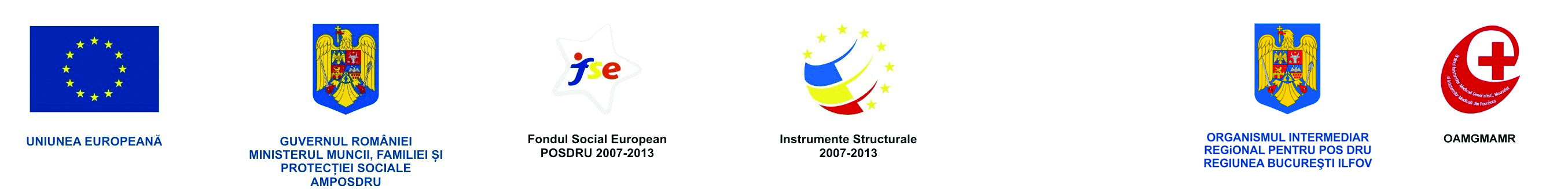 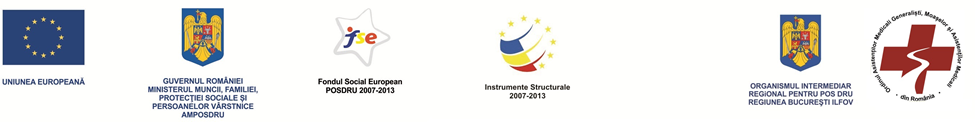 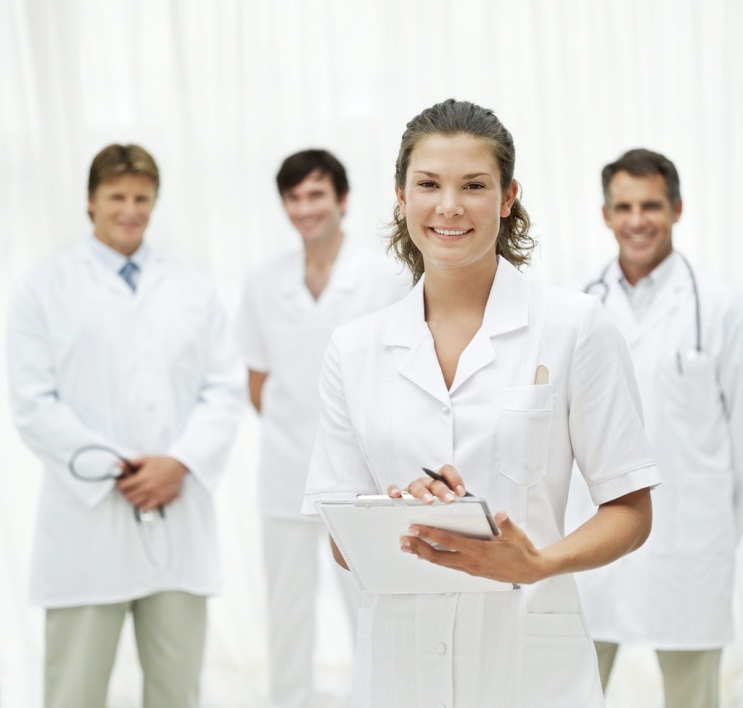 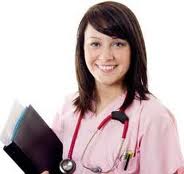 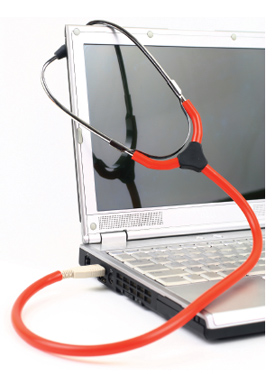 Activitatile si rezultatele proiectului
1 Analiza de identificare a modelelor europene pentru imbunatatirea adaptabilitatiii angajatilor din sectorul sanitar;
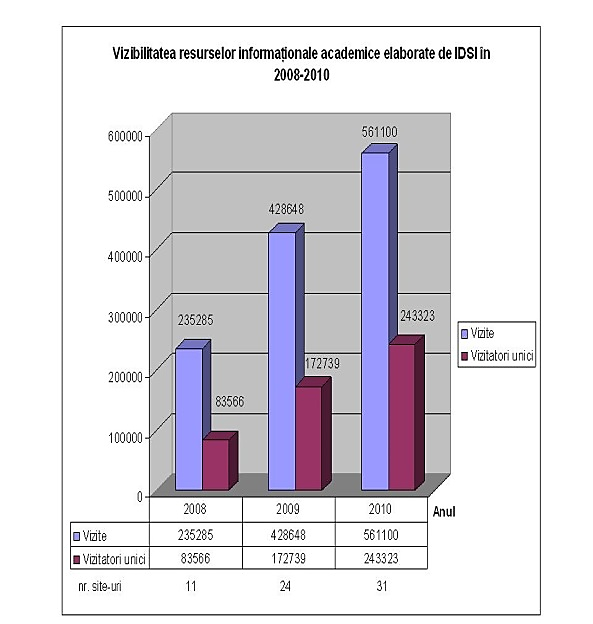 Au fost specificate
directiile de actiune viitoare in vederea cresterii adaptabilitătii fortei de munca in spatiul european, in masura in care sistemul de sanatate din Romania va fi reformat; 
solutiile implementate cu succes de alte tari europene, vor creste si calitatea serviciilor de sanatate si gradul de satisfactie al pacientilor;
Proiect cofinanțat din Fondul Social European prin Programul Operațional Sectorial pentru Dezvoltarea  Resurselor Umane 2007-2013 - Investește in oameni! 
Titlul proiectului “E-Nursing: Program de instruire in tehnologia informatiei a asistentilor medicali, in contextul informatizarii sistemului sanitar”
Contract nr. POSDRU/81/3.2/S/57946
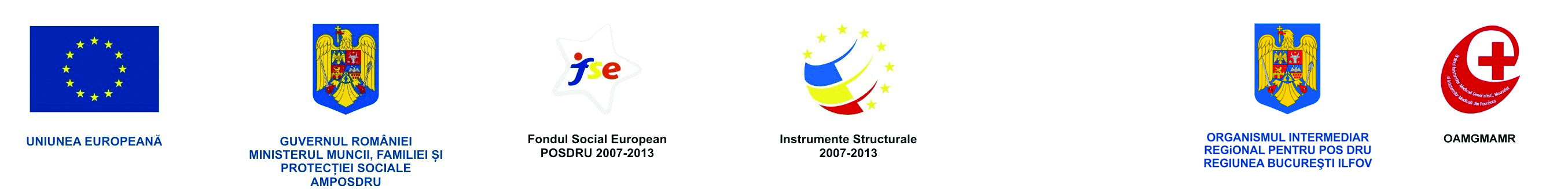 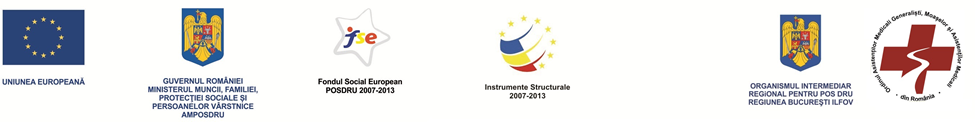 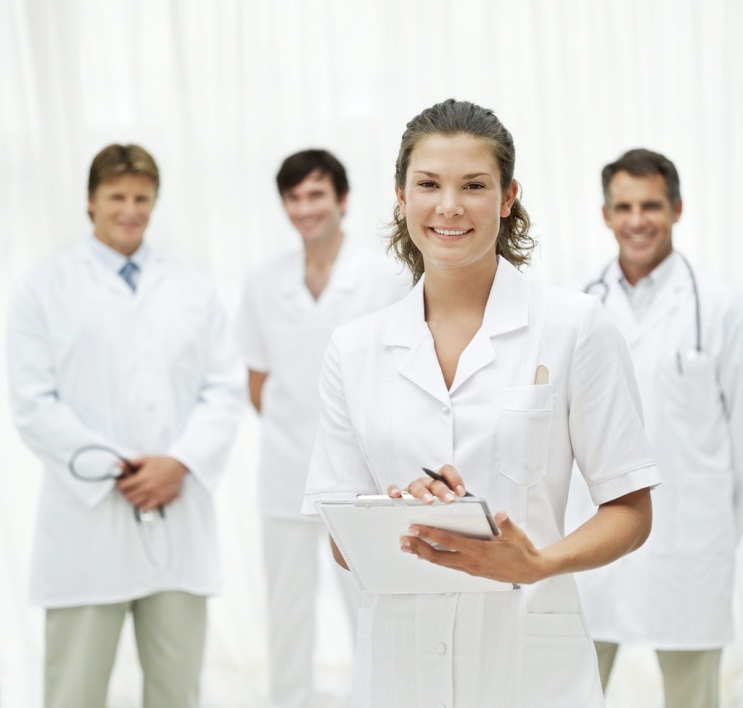 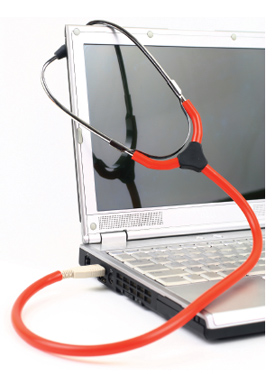 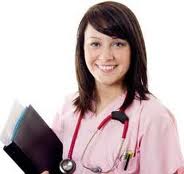 beneficii am daca particip
Va multumim pentru participare !!!
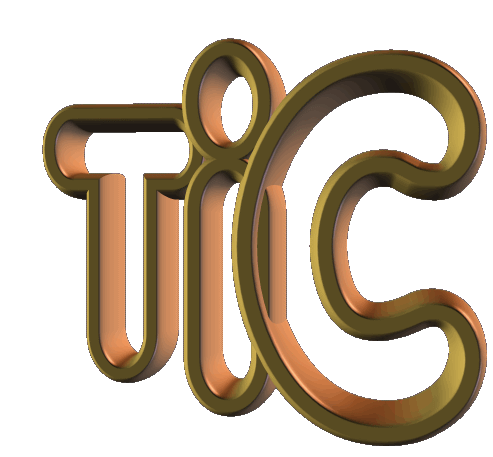 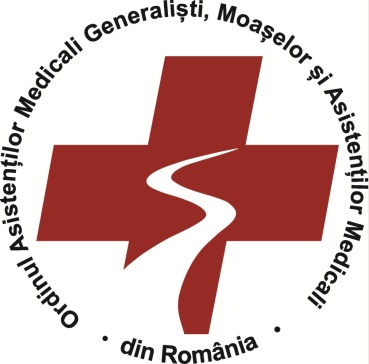 Proiect cofinanțat din Fondul Social European prin Programul Operațional Sectorial pentru Dezvoltarea  Resurselor Umane 2007-2013 - Investește in oameni! 
Titlul proiectului “E-Nursing: Program de instruire in tehnologia informatiei a asistentilor medicali, in contextul informatizarii sistemului sanitar”
Contract nr. POSDRU/81/3.2/S/57946
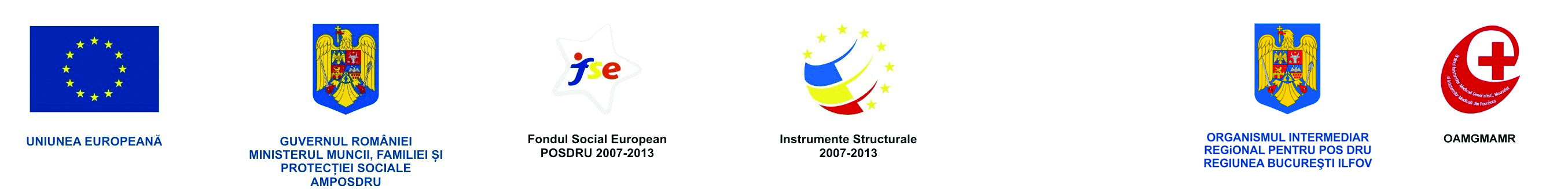 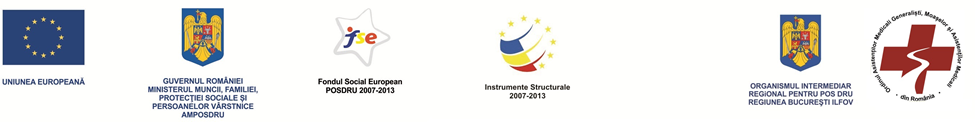 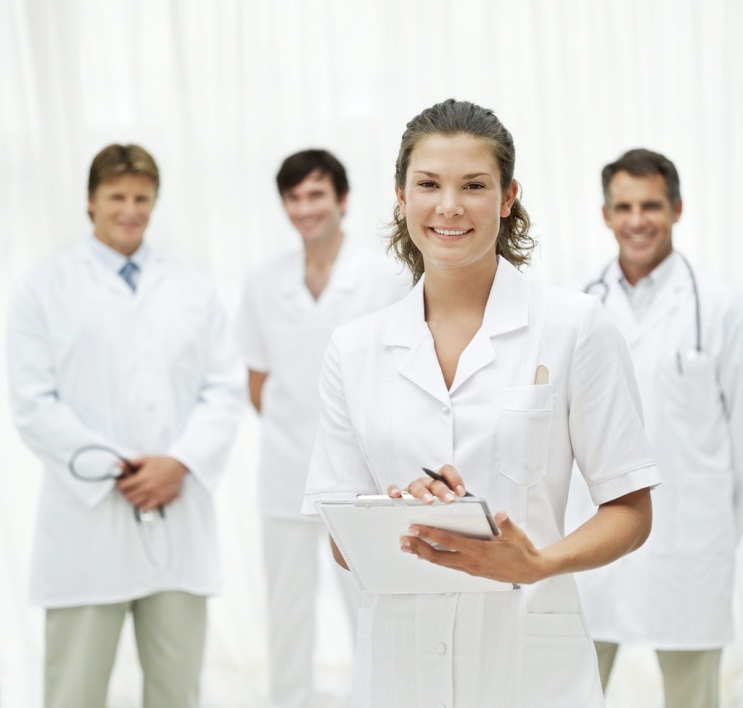 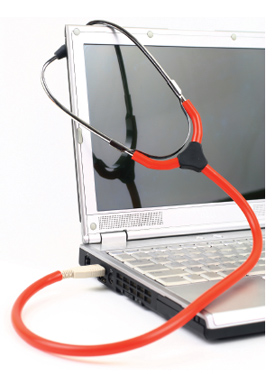 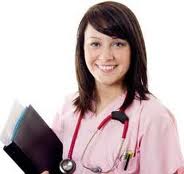 beneficii am daca particip
Pentru informații suplimentare privind proiectul 
contactați : Ordinul Asistentilor Medicali Generalisti, Moaselor 
si Asistentilor Medicali din Romania 
Str. Inginer Zablovschi, nr. 76, sector 1, Bucuresti, Romaniae-mail: oammromania@yahoo.com
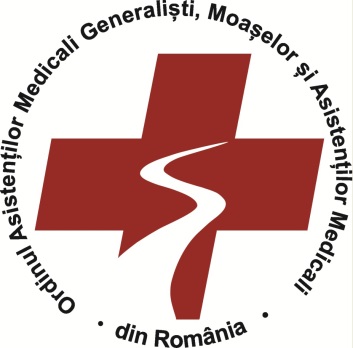 Proiect cofinanțat din Fondul Social European prin Programul Operațional Sectorial pentru Dezvoltarea  Resurselor Umane 2007-2013 - Investește in oameni! 
Titlul proiectului “E-Nursing: Program de instruire in tehnologia informatiei a asistentilor medicali, in contextul informatizarii sistemului sanitar”
Contract nr. POSDRU/81/3.2/S/57946